Cryptography
UFCFGU-30-2 – Week 2

Level 5

30 Credits
Cryptography
Week 2
Intro
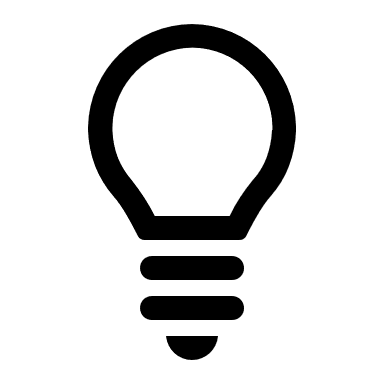 Monday
01
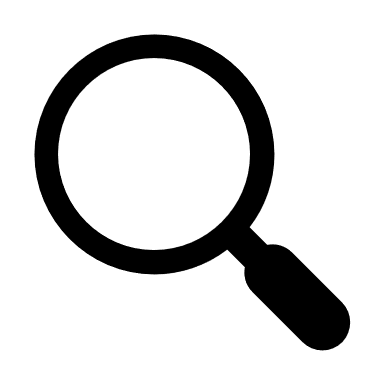 02
Wednesday
03
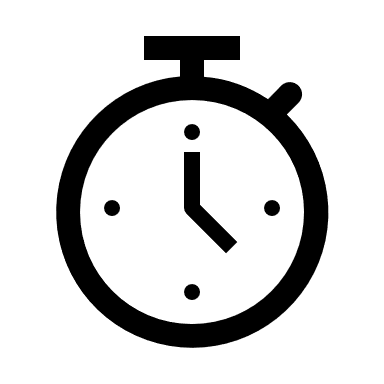 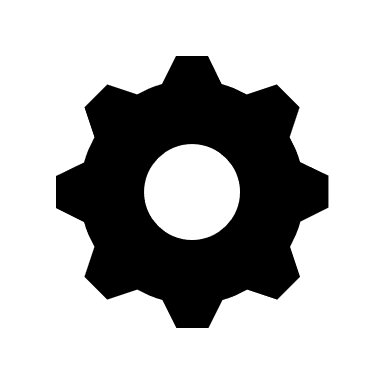 04
Tuesday
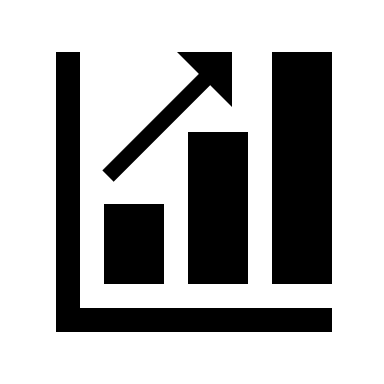 05
06
Thursday
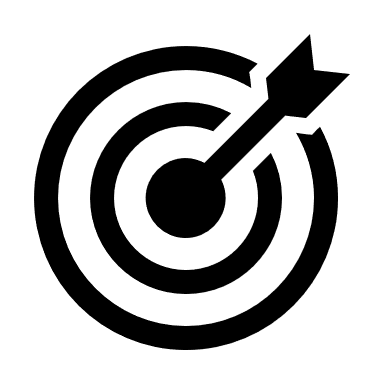 Friday
Syllabus – Week 2
Monday
Secure Hash
Digital Signing, Certificate Authorities
Tuesday
Public Key Ciphers – Examples & Analysis
Block Ciphers – Examples & Analysis – Covered Previously
Wednesday
How cryptographic techniques are applied and to what end and their limitations
Thursday
Examples of badly applied or implemented cryptographic techniques
Friday
Review, Q&A
Secure Hash
Cryptography Principles
Integrity
Ensuring the consistency, accuracy, completeness and general trustworthiness of data is maintained, “In Transit” and “At Rest”, and throughout its lifecycle
Hashing
Hashing is generating a value or values from a string of text using a mathematical function 

Crypto Hash, can be represented as a short string of text, provides a "message digest“

It cannot be used to recover the original message from the hash, as a result it’s commonly referred to as “One-Way Hash”

Can be used to verify that a downloaded file is identical to the original: Integrity Principle

Can also be used to store passwords in a non-plaintext form: Confidentiality principle
Hashing
The word “hash” just means to “chop and mix”

In the cryptographic sense, it means to take a string of data, and then in some way, chop it up into bits, and mix those bits up

Hash functions should take in a string of arbitrary length (any length)

Should always produce an output of fixed length (the “hash length”)
Hashing
It’s common in hashing to use hexadecimal to represent the output

It’s nothing more than representing a number in a different base 
(just like binary, when we use base 2)

In this case we use base 16 
(16 is two bits, commonly used in computing)

The word hexadecimal comes from the Greek, hex for 6 and decimal for 10, so 16 overall
Hashing
In relation to hash functions…

We take a string and convert it into a string of fixed length (often by converting the string to a number written in hexadecimal)

However, this can be done in a myriad of ways

So, what sort of functions make good cryptographic functions?
Hashing
The function should “appear” as random as possible, so it’s not feasible to compute a message from its hash function 

Small changes in the message should result in a totally different hash function, for example “MEET ME IN THE PUB” and “MEET ME IN THE SUB” should have totally different hash functions

Two different messages should not both give the same result when the hash function is applied. If they did, an attacker could switch the original message for another message without it being detected
Hashing (Unencrypted Digest)
Hashing
Hashing – MD5
Ronald Rivest, founder of RSA Data Security LLC and professor at Massachusetts Institute of Technology, designed MD5 in 1991

Designed as an improvement to message-digest algorithm, MD4

Describing it in Internet Engineering Task Force (IETF) Request for Comments (RFC) 1321
Hashing – MD5
MD5 message-digest hashing algorithm processes data in 512-bit strings, broken down into 16 words composed of 32 bits each 

Output from MD5 is a 128-bit message-digest value

Computation of the MD5 digest value is performed in separate stages that process each 512-bit block of data along with the value computed in the preceding stage
Hashing - MD5
First stage begins with the message-digest values initialized using consecutive hexadecimal numerical values

Each stage includes four message-digest passes, which manipulate values in the current data block and values processed from the previous block

Final value computed from the last block becomes the MD5 digest for that block
Hashing – MD5
IS MD5 still secure?

MD5 is considered insecure, due to the potential for an attacker to generate a hash “collision”, whereby two different files can have the same resultant hash value

MD5 hashes are no longer considered cryptographically secure methods, and should not be used for cryptographic authentication, according to IETF
Lab (15 Mins):
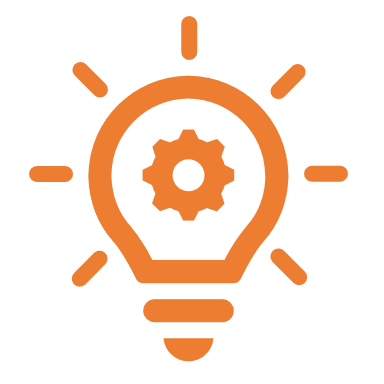 Use the MD5 Collision Finder in Cryptool2

Open Cryptool2
Look at “Templates”, under “Hash Functions” 
Find and run “MD5 Collision Finder”
Add your message in “Random Seed” - top left
Press “Play” on the task bar

See how different inputs can generate the same MD5 hash value!
Secure Hash Algorithms - SHA
The SHA (Secure Hash Algorithm) is a collection of algorithms for hashing 

The first, SHA (now usually referred to as SHA-0), was published as a US standard in 1993, intended as a replacement for a previously commonly-used algorithm MD5 (Message Digest algorithm 5)

It works on the principles of Rivest, one of the creators of the RSA public-key algorithm
Secure Hash Algorithms - SHA
SHA-1 has been very widely used in relatively modern applications, such as copy protection systems (as those used in the Xbox), and digital signatures 

However, in 2005, certain properties in SHA-1 were shown to be theoretically insecure. Although at the time, computing power needed to break it was beyond that available

Although not computationally possible at the time it was feared that the techniques used could lead to deeper analysis and a feasible way to break it

As such, SHA-1 was superseded by improved versions
Secure Hash Algorithms - SHA
Examples of SHA names used are SHA-1, SHA-2, SHA-256, SHA-512, SHA-224, and SHA-384

However, in reality  there are only two types: SHA-1 and SHA-2

Larger numbers, like SHA-256, are just versions of SHA-2
Lab (15 Mins):
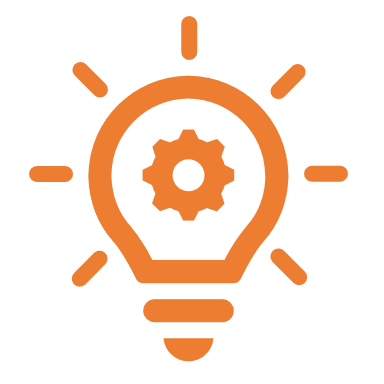 Create some hash values using Cryptool2, and online services 

Using MD5 & SHA-256

My name is xxx
MD5
SHA-256
My name is xxxy
MD5
SHA-256
 
Look at the significant differences to the resultant hash values
Lab Findings
What online services did you use, and what did you notice about the hashes?

Hash can be used with any type of message of any size file, image etc.
Creates a fixed length string
Also referred to as a “Message Digest”, “Checksum” or “Digital Fingerprint”
Hashes should not “collide” however examples of collision can be seen with MD5 hashing
Commonly used to check hashes are identical to that of the original file.
Hashes & Passwords
Cryptography Principles
Confidentiality
Ensuring that the sensitive information is protected from unauthorized access
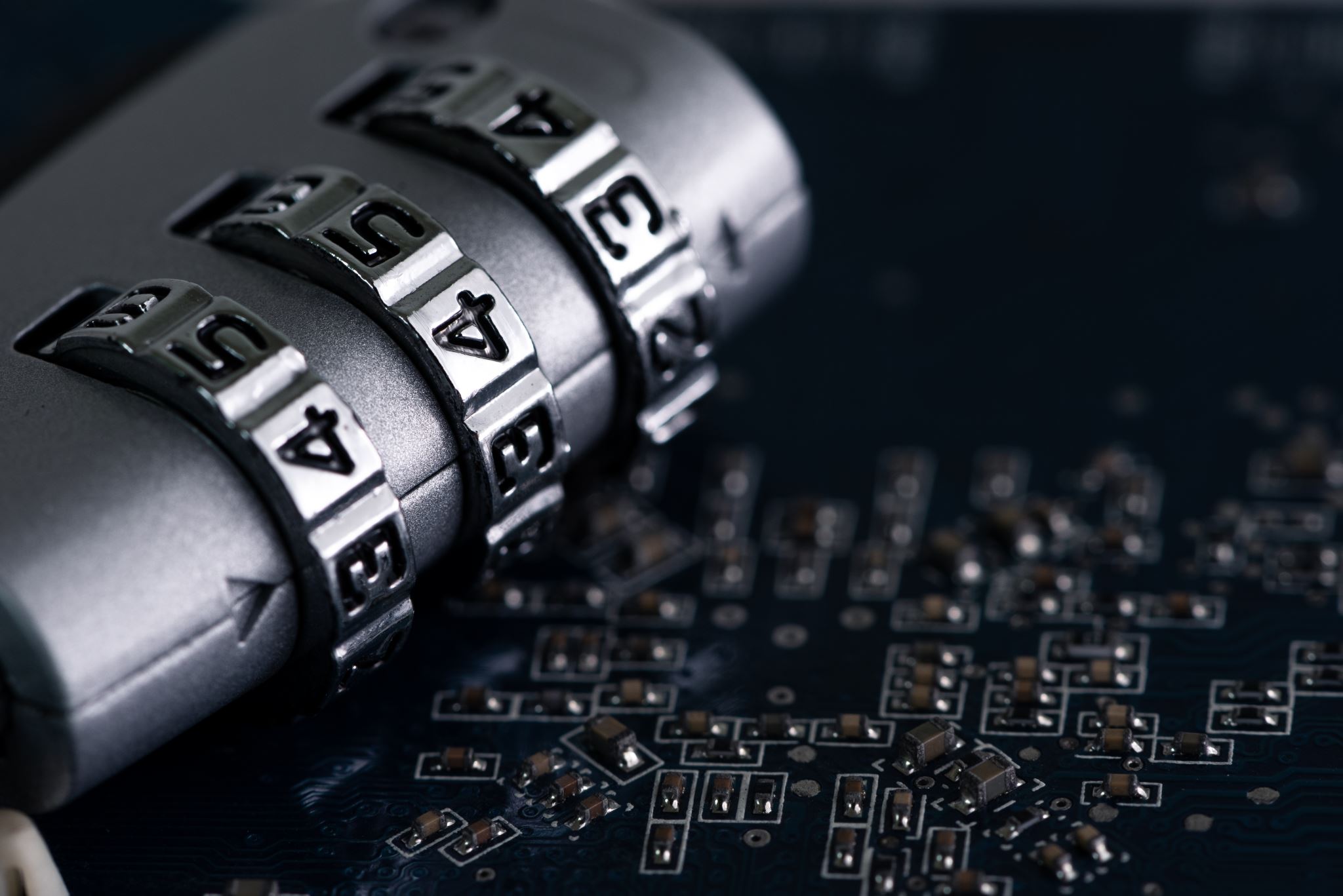 Hashing and Passwords
Password storage:
Don’t store the plaintext password, use a hash value

To avoid password brute force attacks, additional information is included in the hash, known as “Salt” 

When used for authentication hashes are compared, not passwords
Attacks on Passwords
Directly…
Brute force

Dictionary

Rainbow table
Indirectly…
Phishing

Man-in-the-Middle

Credential Stuffing

Keyloggers
[Speaker Notes: Resources & Notes: 
Phishing – Email pretending to be from someone else to trick the recipient in providing or entering their login details
Man-in-the-Middle – Whereby an Attacker eavesdrops in network traffic to either gather or intercept and change information  
Credential Stuffing – Attackers use a list of compromised credentials to try to access a system  
Keyloggers – Can either be hardware or software (in the form of malware) to capture credentials as they are being used by users to access the legitimate system]
Brute Force Attack
Brute Force Attacks
A brute force attack is a trial-and-error method used to obtain information such as a user password or personal identification number (PIN)
Brute Force Attacks
Brute Force Attacks
In a brute force attack, automated software is used to generate a large number of consecutive guesses as to the value of the desired data
Brute Force Attacks
Brute force attacks may be used by criminals to crack encrypted data, or by security analysts to test an organization’s         network security
Brute Force Attacks
A brute force attack is also known as brute force cracking or simply    brute force
Dictionary Attack
Dictionary Attacks
A dictionary attack is a method of breaking into a password-protected computer or server by systematically entering every word in a dictionary as a password

A dictionary attack can also be used in an attempt to find the key necessary to decrypt an encrypted message or document
Dictionary Attacks
Dictionary attacks work because many computer users and businesses insist on using ordinary words as passwords

Dictionary attacks are rarely successful against systems that employ multiple-word phrases, and unsuccessful against systems that employ random combinations of uppercase and lowercase letters mixed up with numerals
Tools
Can use tools such as:
L0phtCrack

A tool for cracking Windows passwords

It uses rainbow tables, dictionaries, and multiprocessor algorithms
Hydra

Quickly runs through a large number of password combinations, either simple brute force or dictionary-based

It can attack more than 50 protocols and multiple operating systems

Hydra is an open platform; the security community and attackers constantly develop new modules
Aircrack-ng

Can be used on Windows, Linux, iOS, and Android

It uses a dictionary of widely used passwords to attack wireless networks
Tools
Can use tools such as:
Ncrack

A tool for cracking network authentication

It can be used on Windows, Linux, and BSD
John the Ripper

Runs on 15 different platforms including Unix, Windows, and OpenVMS

Tries all possible combinations using a dictionary of possible passwords
Hashcat

Works on Windows, Linux, and Mac OS

Can perform simple brute force, rule-based, and hybrid attacks
DaveGrohl

An open-source tool for cracking Mac OS

Can be distributed across multiple computers
Rainbow Tables
Rainbow Tables
A rainbow table is a database that is used to gain authentication by cracking the password hash

It is a precomputed dictionary of plaintext passwords and their corresponding hash values that can be used to find out what plaintext password produces a particular hash
Rainbow Tables
Since more than one text can produce the same hash, it’s not important to know what the original password really was, as long as it produces the same hash
Rainbow Tables
A rainbow table attack reduces the processing power and time taken to conduct an attack by using pre-computed hashes
Digital Signing
Cryptography Principles
Integrity
Ensuring the consistency, accuracy, completeness and general trustworthiness of data is maintained, “In Transit” and “At Rest”, and throughout its lifecycle
Cryptography Principles
Authentication
A process for recognizing and confirming a users identity
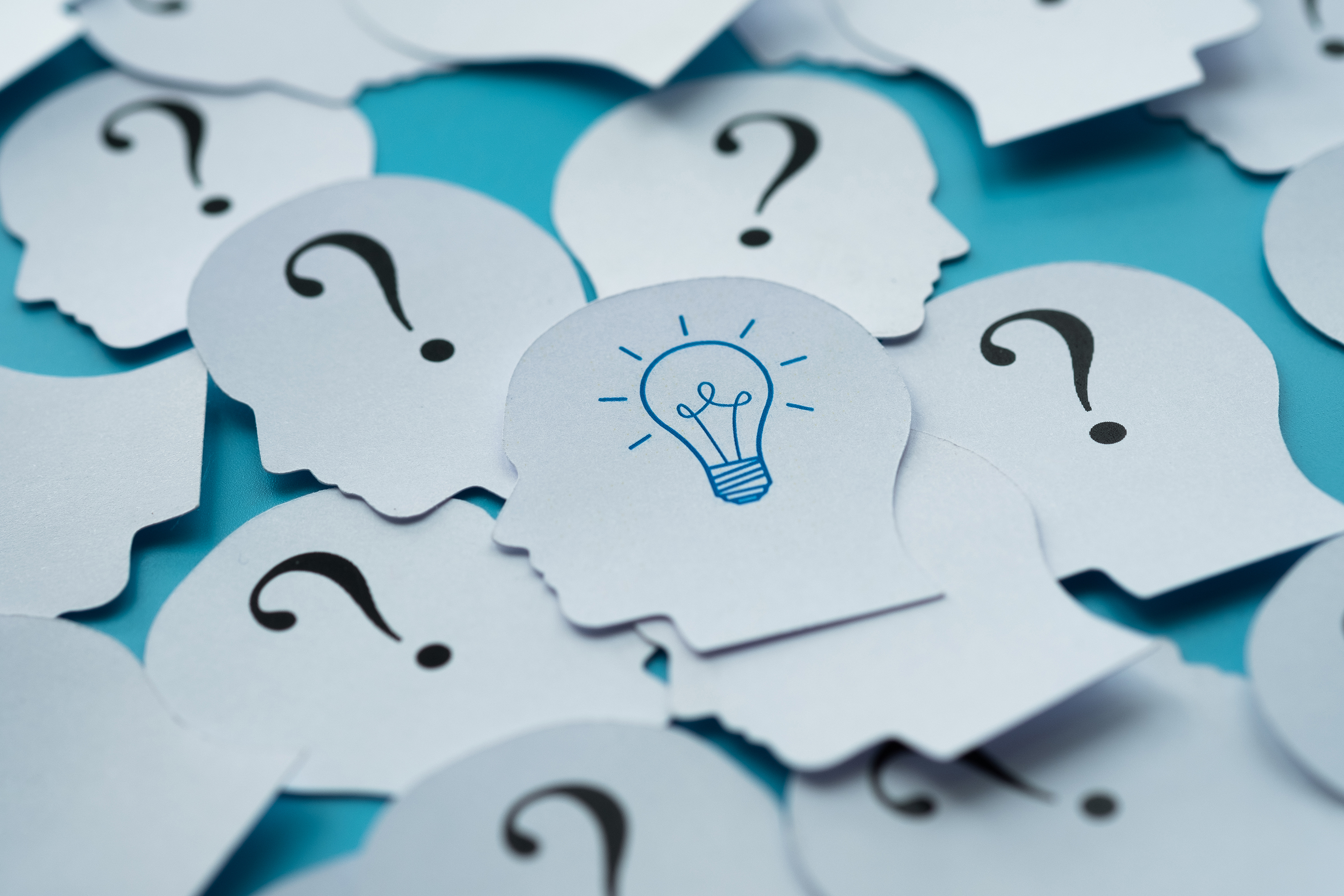 Cryptography Principles
Non-Repudiation
Preventing an individual or entity from denying having performed a particular action
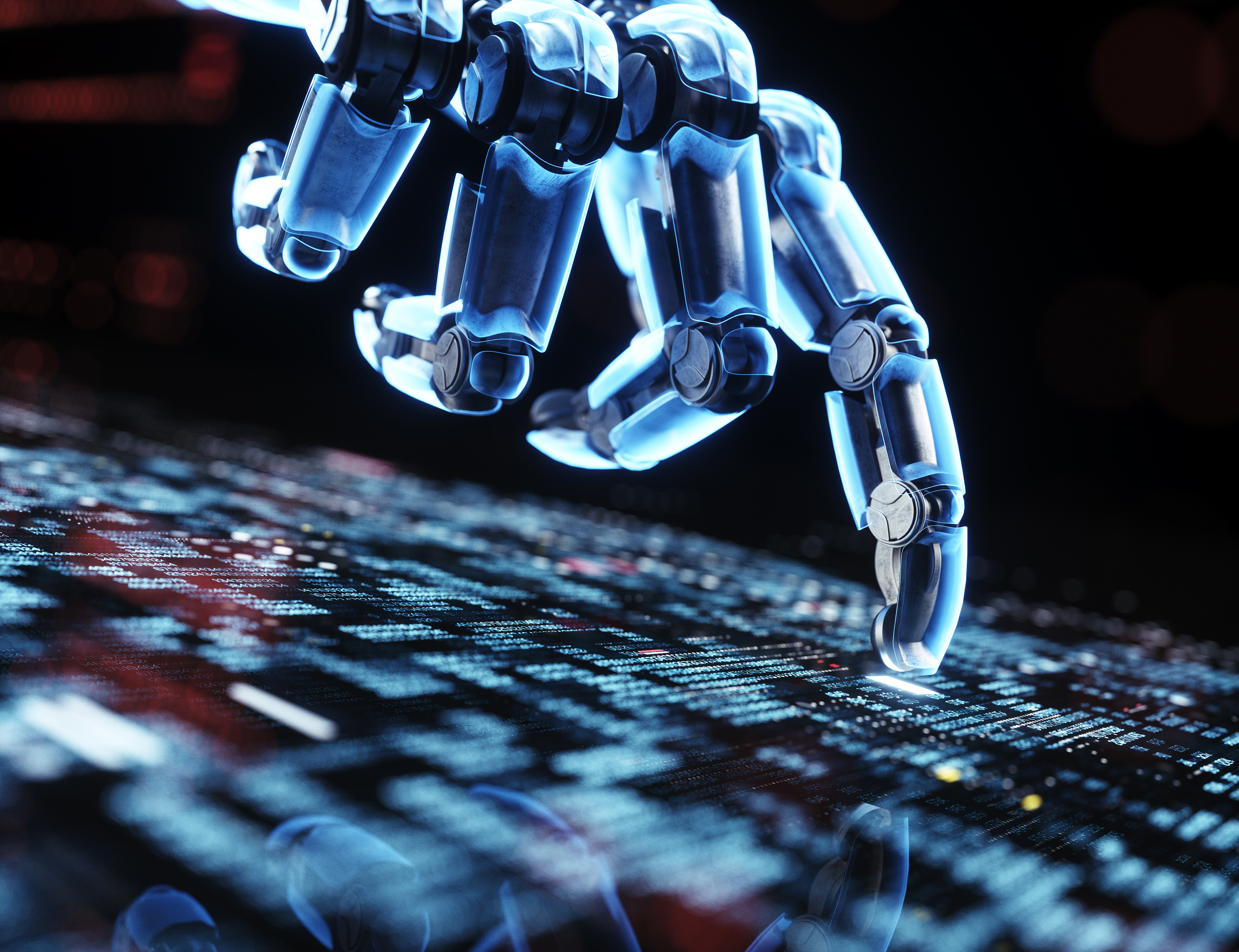 Digital Signatures
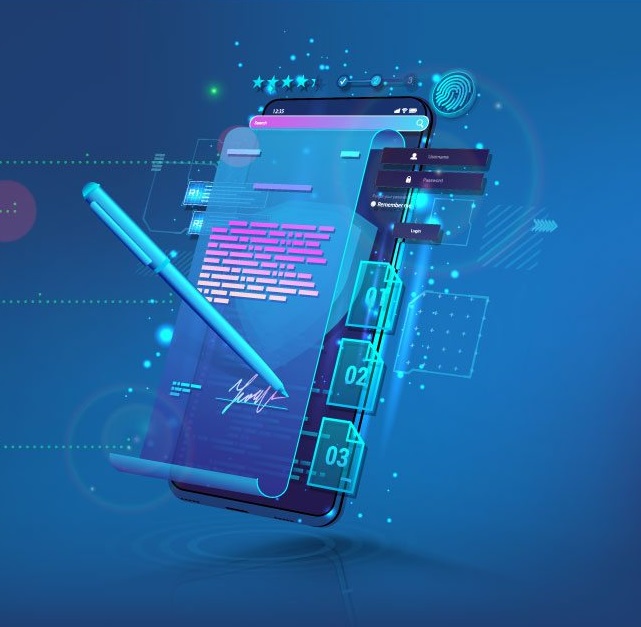 Digital Signatures Explanation:

What are Digital Signatures? - Computerphile – YouTube
10 Mins
[Speaker Notes: Resources & Notes:

https://www.youtube.com/watch?v=s22eJ1eVLTU]
Hashes and Digital Signatures
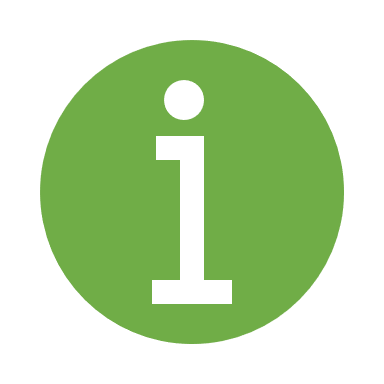 Ensure you are familiar with the Hashing Function,  Digital Signature process and associated calculations
Hashes and Digital Signatures
Hashing can be used in digital signatures to provide assurance:

Message has not changed – Principle of Integrity
Source of the message – Principle of Authentication
Signature is definitely from that person – Principle of non-repudiation

“Non-repudiation” = Person cannot deny that they sent the message

Hashes can also be referred to as the “Message Digest”
Digital Signature (Encrypted Digest)
Example
In previous examples we have seen how Alice uses Bob's public key to send him an encrypted message 

When sending a message, she can claim to be Alice, but Bob has no way of verifying that the message was from Alice since anyone can use Bob's public key to send him encrypted messages 

In order to verify the origin of a message, Alice’s RSA Private Key can  be used to sign the message prior to it being sent
Example continued…
Alice also needs to provide assurance that the message hasn’t been tampered with whilst in transit, so will hash the message prior to adding her Digital Signature

For this example instead of using MD5, SHA-1 or SHA-2 Alice is going to hash the message using a simplified hashing method of her own

Once a hash value / message digest of the file has been created, Alice will add her digital signature prior to sending both to Bob
Stage 1 – Create a Hash Digest of the message
Alice wants to send the message “TRUE” to Bob. Alice wants to send this in plain text so does not need to encrypt it, but she wants to sign it so that Bob knows it came from her

To sign it, she first creates a hash as follows: 

Convert the message “TRUE” into a hexadecimal string 
(so A goes to 41, up to Z going to 5A)
RSA Encryption – Decimal to Ascii to Hex
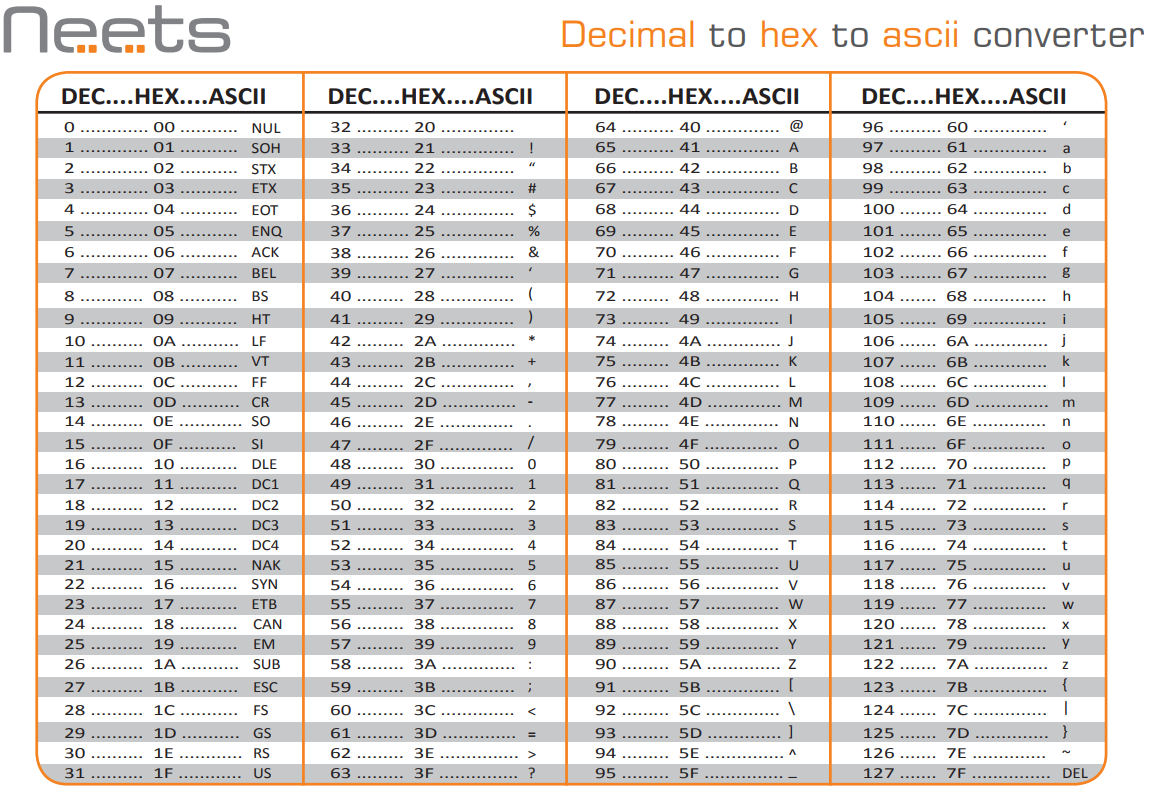 [Speaker Notes: Resources & Notes:

https://www.rapidtables.com/convert/number/ascii-to-hex.html]
Stage 1 – Create a Hash Digest of the message
Write the hexadecimal strings next to each other to form an 8-digit string 


Reverse the string (so e.g. 0F671E89 would go to 98E176F0) 



Note: Reverse the number individually not in pairs = 54552545
Stage 2 – Create a Hash Digest of the message
Take the decimal equivalent of this string 
				= 1414866245

Convert it to a number (mod 1012345) 
				= 620280 Remainer

Convert it back to hexadecimal to make a fixed-length of 5 characters
				= 976F8
So 976F8 is the Hash digest of the message “TRUE”
[Speaker Notes: Resources & Notes:

https://www.rapidtables.com/convert/number/hex-to-decimal.html

https://www.calculators.org/math/modulo.php]
Alice’s Key Pair - Private Key
Alice’s Private Key for this example:

Private Key

The Pair of numbers (n, d) form the RSA Private Key

Shown as (d, n) = (29, 91)
Stage 3 Digitally sign the message
Alice digitally signs the message using her Private Key (d, n) = (29, 91) 

Alice raises the decimal value of the hash (620280) to the power of    d (modulo n) (as she does when decrypting a message)

620280  (mod n) = 620280   (mod 91) = 33 

Alice then attaches it as a “Signature" to the message
29
d
[Speaker Notes: Resources & Notes:

https://www.rapidtables.com/calc/math/Exponent_Calculator.html

https://www.dcode.fr/modular-exponentiation]
Example continued…
Alice then sends the message, hash and digital signature to Bob

Bob uses the same hash algorithm (which they have agreed previously) to recreate the message hash value

Bob compares the resultant hash value with the hash of the original message, and if they match the integrity of the file is confirmed
Stage 4 – Check the Hash Digest
Bob checks the Hash Digest of the message he’s calculated against the one provided by Alice: 

Hash value of message sent (calculated by Alice):  	976F8
Hash value of message received (calculated by Bob): 	976F8

This provides assurance that the message has not been tampered with “In-Transit”
[Speaker Notes: Resources & Notes:

https://www.rapidtables.com/calc/math/Exponent_Calculator.html

https://www.dcode.fr/modular-exponentiation]
Example continued…
Bob has confirmed that the message hasn’t changed, but he still doesn’t know for sure whether it’s really Alice who sent the message

To confirm the sender of the message is Alice, Bob will need to check the message hash in conjunction with Alice’s Public Key
Alice’s Key Pair - Public Key
Alice’s Public key for this example:

Public Key

The pair of numbers (n, e) form the RSA Public Key

Shown as (e, n) = (5, 91)
Stage 7 - Check the Digital signature of Alice
Bob now knows that the file hasn’t been tampered with in transit, but if we stop here Bob still doesn’t have any assurance that the message is actually from Alice!  So he needs to check Alice’s Digital Signature

Bob first takes the Hashes Hexadecimal value and converts it to Decimal: 
				976F8 = 620280

Bob then raises the Hashes decimal value to the power of e (modulo n) using Alice’s Public Key (e, n) = (5, 91) 

620280  (mod n) = 620280  (mod 91) = 33
e
5
[Speaker Notes: Resources & Notes:

https://www.rapidtables.com/calc/math/Exponent_Calculator.html

https://www.dcode.fr/modular-exponentiation]
Stage 8 – Check the Digital signature of Alice
Bob checks the digital signature provided by Alice with the one calculated from the Hash and Alice’s Public Key:

Digital signature created by Alice using the message Hash and her Private Key (calculated by Alice):  		33

Digital signature checked using the message Hash provided by Alice and her Public Key (calculated by Bob):	33

This provides assurance that the message has not been tampered with “In-Transit”, and that it was created by the owner of the Key Pair - Alice
[Speaker Notes: Resources & Notes:

https://www.rapidtables.com/calc/math/Exponent_Calculator.html

https://www.dcode.fr/modular-exponentiation]
Lab (45 Mins):
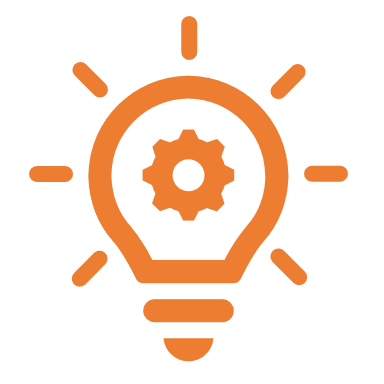 Working in pairs, using the Hashing function and digital signature process we’ve just gone through:

As Alice…
Write a new short message
Create a Hash Digest
Create a Digital Signature 

As Bob…
Check the Hash Digest against the original
Validate Alice’s Digital Signature
Certificate Authorities
Certificate Authorities
If you look back on how we started, with the Caesar cipher, progressing through shared key ideas… to the use of private & public Keys

We have a system that doesn’t involve any secret key sharing, because every private key never has to be distributed to anyone. Yes, we distribute the public keys, but it’s impossible (or as close to impossible as we can get) to get the private key from the public key, so what does it matter? 

This has evolved into a highly secure system. Is it perfect? Sadly not – there is another security issue to consider
Certificate Authorities
OK, so Bob publishes his public key. But how do we know that when it gets published, this public key really did come from Bob? 

We haven’t yet set up a way to stop someone pretending to be Bob, publishing their own public key, and hence being able to receive messages sent from people erroneously believing the recipient to be Bob

The idea is to somehow certify that a public key really did come from the believed sender. How do you certify something? With a certificate
Certificate Authorities
You create your own public key, you then get a trusted third-party (i.e. someone else that you trust) to create a file that contains your public key, your details, followed by their (the trusted third-party) digital signature. This is your digital certificate 

If someone wants to send a message to you, but are worried if it really was you that issued that public key, they can first of all check with your trusted third-party that the public key really did come from you (so essentially they check your certificate) and then feel confident in sending the message, reassured that it will go to the right person
Certificate Authorities & Trust Hierarchies
Certificate Authorities, or CAs, issue Digital Certificates
Digital Certificates are verifiable small data files that contain identity credentials to help websites, people, and devices represent their authentic online identity (authentic because the CA has verified the identity)
CAs play a critical role in how the Internet operates and how transparent, trusted transactions can take place online
CAs issue millions of Digital Certificates each year, and these certificates are used to protect information, encrypt billions of transactions, and enable secure communication
SSL Certificate
An SSL Certificate is a popular type of Digital Certificate that binds the ownership details of a web server (and website) to cryptographic keys

These keys are used in the SSL/TLS protocol to activate a secure session between a browser and the web server hosting the SSL Certificate. 

In order for a browser to trust an SSL Certificate, and establish an SSL/TLS session without security warnings, the SSL Certificate must contain the domain name of website using it, be issued by a trusted CA, and not have expired
SSL Certificate
Public Key Infrastructure
Not to be confused with Public Key encryption…

Public Key Infrastructure (PKI) is used to confirm the identity of end entities that include humans, computers, network devices and many other types of 'smart' devices on a network

Public Key Infrastructure (PKI) is a set of roles, policies, hardware, software and procedures needed to create, manage, distribute, use, store and revoke digital certificates and manage public-key encryption
Public Key Infrastructure
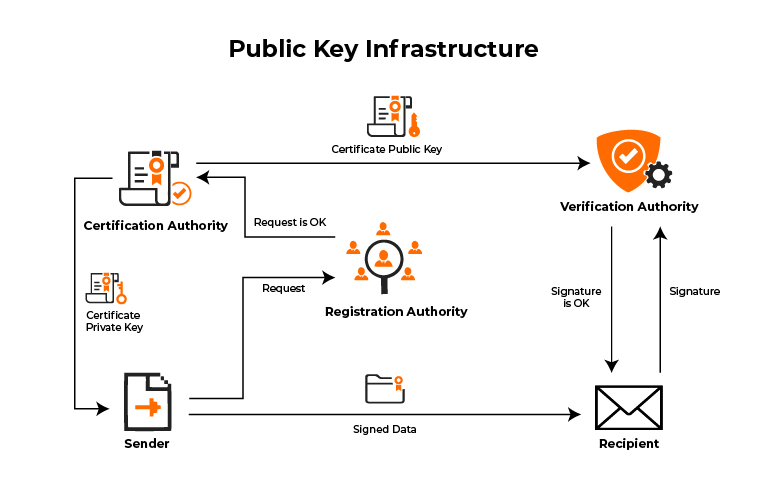 [Speaker Notes: Resources & Notes:

The Sender first raises a request with the Registration Authority (RA), once the RA authorises the request the Certification Authority provides a Certificate Private Key to the Sender, and provides a Certificate Public Key to the Verification Authority.

When the Sender sends Signed Data to the Recipient, the Recipient then checks with the Verification Authority that the Signature is OK.]
Web of Trust
An alternative approach to the problem of public authentication of public key information is the web-of-trust.

This uses self-signed certificates and third-party attestations of those certificates

The singular term "web of trust" does not imply the existence of a single web of trust, or common point of trust, but one of any number of potentially "webs of trust”
Web of Trust
Examples of implementations of this approach are PGP (Pretty Good Privacy) and GnuPG (an implementation of OpenPGP, the standardized specification of PGP) 

Because PGP and implementations allow the use of e-mail digital signatures for self-publication of public key information, it is relatively easy to implement one's own web of trust
Web of Trust
Assessment – Reminder!
This module is assessed by a combination of: 

	Component A: Presentation (30 minutes) 
	Issued: End of block release week 1
	Due: 	Start of block release week 3

	Component B: Course Workbook
	Issued: End of block release week 3
	Due: 	Start of block release week 1 of next module
Component A – Presentation – Reminder!
Component A (50%):

A 30 minute demonstration where apprentices will show how they have chosen an appropriate algorithm and technique to solve a given requirement. 

They will demonstrate the solution and satisfactorily explain its operation to an audience without specialised expertise. 

In addition to demonstrating their grasp of the module outcomes, the demonstration will give the students the opportunity to practice their oral skills, particularly in speaking to a non-expert audience.
Cryptography
Week 2
Intro
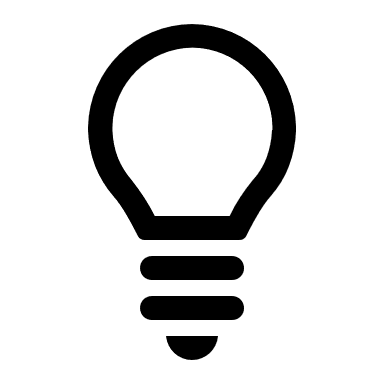 Monday
01
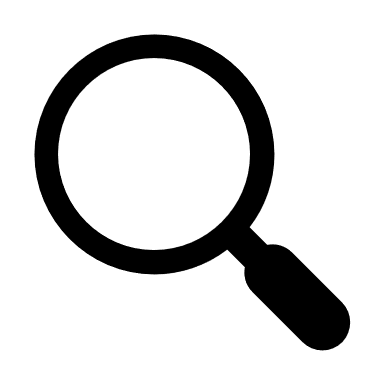 02
Wednesday
03
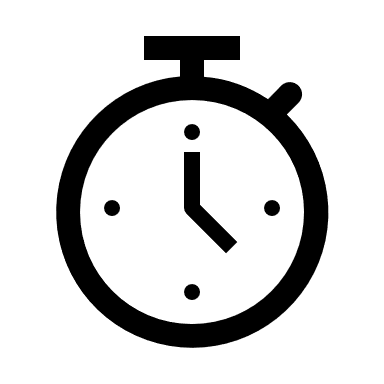 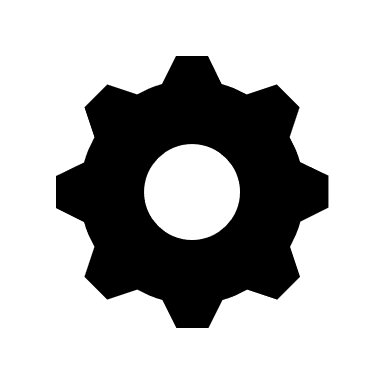 04
Tuesday
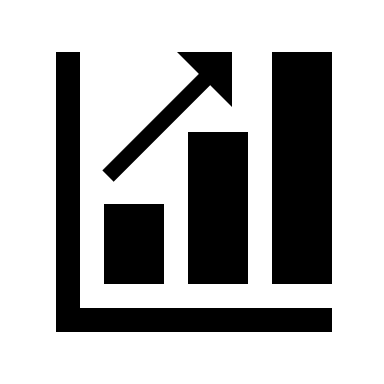 05
06
Thursday
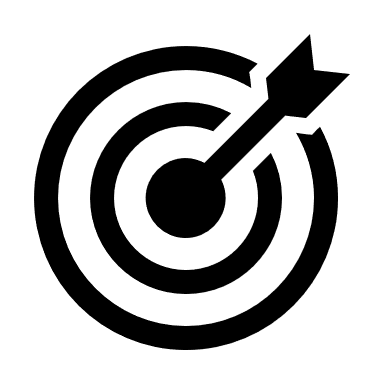 Friday
Syllabus – Week 2
Monday
Secure Hash
Digital Signing, Certificate Authorities
Tuesday
Public Key Ciphers – Examples & Analysis
Block Ciphers – Examples & Analysis – Covered Previously
Wednesday
How cryptographic techniques are applied and to what end and their limitations
Thursday
Examples of badly applied or implemented cryptographic techniques
Friday
Review, Q&A
Modulus - recap
Modulus
Take a modulus of 5. What is 3 + 4 (mod 5)? 

With modulus 5, we wrap around when we reach 5

So the only numbers we have are 0, 1, 2, 3 and 4

When we reach 5 we go back to 0
Modulus
Trying to add 3 + 4, start from 3

Adding 1 gives 4 

Adding another 1 gives 0 (we wrap back to 0 because we reached 5)

Adding another 1 gives 1. Adding another 1 gives 2

So overall, adding 4 gives the answer 2, and 3 + 4 ≡ 2 (mod 5)
Modulus
We can do multiplication as well: 
What is 3 * 2 (mod 5)? 
(The * symbol is commonly used for multiplication to avoid confusion with the letter x)

“Normally” 3 * 2 is 6. But 6 is the “same as” 1 (as we reset at 5)

So, we can say 3 * 2 ≡ 1 (mod 5)

This should become clearer when we consider remainders
[Speaker Notes: Test Questions
7 + 30 (Mod24) = 13

15 + 40 (Mod 12) = 7

3 * 90 (Mod 25) = 20

12 * 10 (Mod 25) = 20]
Group: Mini-Test Questions
7 + 30 (Mod24)
[Speaker Notes: Test Questions
7 + 30 (Mod24) = 13

15 + 40 (Mod 12) = 7

3 * 90 (Mod 25) = 20

12 * 10 (Mod 25) = 20]
Group: Mini-Test Questions
15 + 40 (Mod 12)
[Speaker Notes: Test Questions
7 + 30 (Mod24) = 13

15 + 40 (Mod 12) = 7

3 * 90 (Mod 25) = 20

12 * 10 (Mod 25) = 20]
Group: Mini-Test Questions
3 * 90 (Mod 25)
[Speaker Notes: Test Questions
7 + 30 (Mod24) = 13

15 + 40 (Mod 12) = 7

3 * 90 (Mod 25) = 20

12 * 10 (Mod 25) = 20]
Group: Mini-Test Questions
12 * 10 (Mod 25)
[Speaker Notes: Test Questions
7 + 30 (Mod24) = 13

15 + 40 (Mod 12) = 7

3 * 90 (Mod 25) = 20

12 * 10 (Mod 25) = 20]
Remainders - Recap
Remainders
When you divide one number by another, you are probably used to the idea of quotients and remainders 

For example, when you divide 27 by 4, the quotient is however many times 4 goes into 27 (in this case 6)

The remainder is what’s left over, in this case 3

This can be expressed as 27 = 6 * 4 + 3
Remainders
How does this relate to modular arithmetic? 

Well, what is 27 (mod 4)? Start counting…

Remembering to wrap around every time we reach 4. We wrap around at 4, 8, 12, 16, 20, and 24 (so our 6 lots of 4)

Then count up to 3 to reach 27, So 27 ≡ 3 (mod 4)
Remainders
Hence a number x (mod n) is equivalent to the remainder when you divide x by n

Another example:  What is 57 mod 5? 

Well, the remainder when you divide 57 by 5 is 2 (57 = 11 * 5) + 2. 

So, 57 ≡ 2 (mod 5)
Congruences
Congruences
Informally, two numbers x, y are congruent (mod n) - written x ≡ y (mod n) - if they have the same remainder when divided by n

So, for example, 6 ≡ 11 (mod 5) since both 6 and 11 have remainder 1 when divided by 5

Some other numbers that are congruent to 6 are 16, 21, 26, 31, 36, 41, …., so any number that has remainder 1 when divided by 5
Congruences
The “remainder” way of doing things becomes slightly trickier when dealing with negative numbers

What is the remainder when -4 is divided by 5? It’s not 4 

Thinking about it, -4 = (-1)*5 + 1 and so the remainder is 1 

This makes sense following our pattern above. We’d already decided that 6, 11, 16, 21, 26, 31, 36, 41, …. are all congruent mod 5
Congruences
Following the pattern downwards (difference of 5 between each number) we should have all of these congruent :

..., -39, -34, -29, -24, -19, -14, -9, -4, 1, 6, 11, 16, 21, 26, 31, 36, 41,… 

since they all have remainder 1 when divided by 5 

Just be careful with negative numbers!
A Note on Convention
We have used the symbol ≡ above to denote “equivalence”

So, for example, we said that 6 ≡ 11 (mod 5) because 6 and 11 are “equivalent” modulus 5 (they have the same remainder when divided by 5)

There is one and only one case where it is convention to use a normal equals sign = which is when you are asked to give the “answer” to the question of what is a single number (mod n)
A Note on Convention
Example: What is 17 (mod 5)? 
There are many things that are congruent to 17 (mod 5), in fact any number with a remainder of 2 when divided by 5, so for example -13, -8, -3, 2, 7, 12, 22, 27, etc.
The convention is to give the smallest positive number 
So in this case we would say that 17 (mod 5) = 2 
The “answer” to x (mod n) will always be a number in the range 0 to (n - 1), and will just be the remainder when dividing by n. 
So, for example, 26 (mod 4) = 2 and 24 (mod 4) = 0
Prime & Coprime Numbers - Recap
Prime Numbers
An integer p is said to be prime if the only integers that divide exactly into p are 1 and p

For technical reasons, 1 is not considered to be prime, so the first few prime numbers are 2, 3, 5, 7, 11, 13, 17, 19, 23, 29,…... 

Numbers that divide exactly into a number n is called a “factor of n”

So for example, the factors of 16 are 1, 2, 4, 8, and 16
Coprime Numbers
Two numbers are said to be coprime if the only factor they have in common is 1 

So for example 5 and 21 are coprime, but 6 and 21 are not, since they share a common factor 3

Another example of coprime is 21 & 22:
The factors of 21 are 1, 3, 7 and 21 
The factors of 22 are 1, 2, 11 and 22
Coprime Numbers
Another example of NOT coprime is 21 & 24:

The factors of 21 are 1, 3, 7 and 21 
The factors of 24 are 1, 2, 3, 4, 6, 8, 12 and 24

These are NOT coprime as they have the common factors 1 and 3
Greatest Common Divisor
Greatest Common Divisor - GCD
Let a and b be integers, not both zero 

Then the greatest common divisor (GCD) of a and b is the largest positive integer which is a factor of both a and b 

We use gcd(a,b) to denote this largest positive factor
Greatest Common Divisor - GCD
gcd(a, b) denotes the GCD of a and b 

The GCD of any two distinct primes is 1
	gcd(3, 59) = 1

The GCD of 18 and 27 is 9
	gcd(18, 27) = 9
Euler’s totient function
Euler’s totient function
Euler’s totient function (named after the famous 18th century Swiss mathematician Leonhard Euler, widely regarded as one of the greatest mathematicians of all time) can be defined as follows: 
Given a positive integer n, the Euler totient function φ (n) is the number of positive integers less than n which are coprime to n. 
It is sometimes called the phi function (the symbol used is a lower-case Greek letter phi). It is extremely important in various branches of mathematics.
Euler’s totient function
As an example, what is the Euler totient function of 8? 
The numbers less than 8 that are coprime to 8 are 1, 3, 5 and 7, so there are four of them 
The other numbers (2, 4, and 6) are not coprime to 8 as they share a common factor of 2 
So φ (8) = 4. Similarly the integers less than 12 that are coprime to 12 are 1, 5, 7, 11 and so φ (12) = 4 as well
Euler’s totient function
Note that for a prime number p, the only number that is not coprime to p is 1
If there was a number that was not coprime to p then it would, by definition, share a factor of p which is impossible since p is prime
 Hence φ(p) = p – 1 for any prime p
Public Key Ciphers
Examples & Analysis (RSA)
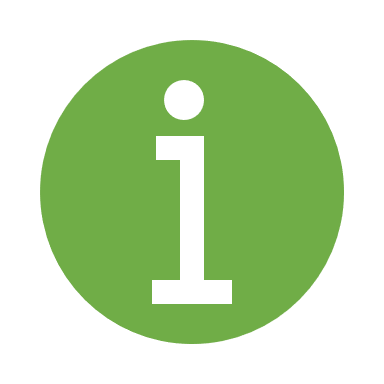 Ensure you are familiar with RSA Keypair Generation, Encryption / Decryption and associated calculations
Asymmetric Encryption – Recap…
Public Key
Private Key
Can be openly shared e.g. via email or public facing website

Senders use this to send you (and you only) encrypted messages

If the “Key Pair” becomes compromised or you forget the password, a new Key Pair will need to be created and new Public Key shared
Is never shared

Only key that can decrypt the message

Used to digitally sign messages

Can create a Symmetric Key by combining the recipients Public Key with your Private Key, Recipient does this also
Public Key Encryption - RSA
RSA – Recap…
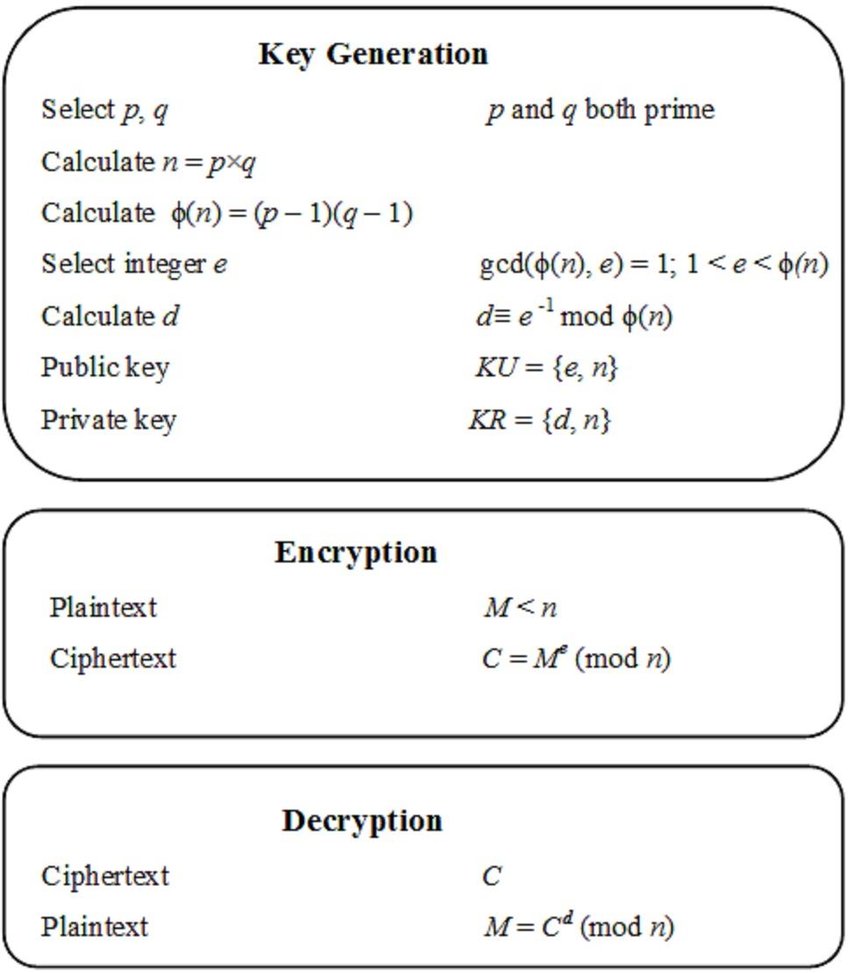 RSA Calculation, Explanation:
RSA (Rivest, Shamir, Adleman) – YouTube
5 Min Video – watched in Week 1

Prime Numbers & RSA Encryption Algorithm - Computerphile – YouTube
15 Min Video – watched in Week 1
[Speaker Notes: Resources & Notes:
https://medium.com/hackernoon/how-does-rsa-work-f44918df914b
https://www.youtube.com/watch?v=-jSX9fNJiN8
https://www.youtube.com/watch?v=JD72Ry60eP4]
Example
Alice wants to send Bob an encrypted file

But before Alice can do this she will need Bob’s Public Key 

So first Bob needs to create his Key Pair (Public & Private Keys)
Generation of the RSA         Key Pair - Public Key
[Speaker Notes: Resources & Notes:]
Generation of Bob’s Public Key – Step 1
Maths: Generate n

Select two large Prime numbers:

P and Q

Calculate n:

n=p*q
Example Output: n 

p = 7 and q = 13

Therefore n = pq = 7 x 13 = 91

n = 91
Generation of Bob’s Public Key – Step 2
Maths: Find derived number e

Number e must be greater than 1 and less than (p − 1)(q − 1)

There must be no common factor for e and (p − 1)(q − 1) except for 1 

In other words two numbers e and (p – 1)(q – 1) are coprime
Example Output: e

There is no number that is common factor of 5 and          (p − 1)(q − 1) = 6 × 12 = 72, except for 1

e = 5 is a valid choice for the public exponent
[Speaker Notes: Resources & Notes:

What's an acceptable public exponent e?
The public exponent in RSA should be an integer e>1 with gcd(e,p−1)=gcd(e,q−1)=1, so that e will have an inverse both (modp−1) and (modq−1); or, equivalently, such that e will have an inverse (modϕ(p⋅q)). This insures that e is odd, for we have assumed that p and q are.

Also, e must not reveal so much information (about p or q, or ϕ(p⋅q)) that it significantly simplifies factorization of N. This rules out some non-iterative constructive methods like e=max(p,q), or e=(p−1)(q−1)+1, or e=(p−1)(q−1)−1 (which do insure that gcd(e,p−1)=gcd(e,q−1)=1, assuming min(p,q)>3 for the last formula)]
Generation of Bob’s Public Key – Step 3
Maths: Identify the Public Key

The pair of numbers (n, e) form the RSA Public Key

Generally shown as (e, n)

This key is then made public
Example Output: (e, n)

Output from Step 1 
n = 91
Output from Step 2
e = 5

Public Key (n, e) = (91, 5)

Shown as (e, n) = (5, 91)
Generation of the RSA         Key Pair - Private Key
[Speaker Notes: Resources & Notes:]
Generation of Bob’s Private Key – Step 4
Maths: Calculate the Private Key

Private Key d is calculated from p, q, and e
Number d is the inverse of e modulo (p - 1)(q – 1). 
This means that d is the number less than (p - 1)(q - 1) such that when multiplied by e, it is equal to 1 modulo (p - 1)(q - 1)
This relationship is written mathematically as follows −             ed = 1 mod (p − 1)(q − 1)
Example Output: d

Select e = 5, which is a valid choice since there is no number that is common factor of 5, and 

(p − 1)(q − 1) = 6 × 12 = 72, except for 1

Input p, q, and e into the Extended Euclidean Algorithm, and d will be provided as output
[Speaker Notes: Resources & Notes:

Modular Inverse Calculator:   https://www.dcode.fr/modular-inverse
Using the example: Enter 5 and the inverse modulo 72 will result in 29 

https://www.dcode.fr/extended-gcd

Also can use Cryptool2 – RSA Key Generator to check this]
Generation of Bob’s Private Key – Step 5
Maths: Calculate the Private Key

Input p-1, q-1, and e into the “Extended Euclidean Algorithm”

d will be provided as output
Example Output: d

Input p = 6, q = 12, and e = 5 to the Extended Euclidean Algorithm

The output will be d = 29.

Check that the d calculated is correct by computing −               de = 29 × 5 = 145 = 1 mod 72
Generation of Bob’s Private Key – Step 6
Maths: Calculate the Private Key

The pair of numbers (n, d) form the RSA Private Key

Generally shown as (d, n)

This key must remain private
Example Output: (d, n)

Output from Step 1
n = 91
Output from Step 5 
d = 29

Public Key (n, d) = (91, 29)

Shown as (d, n) = (29, 91)
Generation of Bob’s Key Pair – Step 7
Public Key

The pair of numbers (n, e) form the RSA Public Key

Shown as (e, n) = (5, 91)

Which Bob will provide to Alice
Private Key

The Pair of numbers (n, d) form the RSA Private Key

Shown as (d, n) = (29, 91) 

Which Bob will keep private
Encryption using Recipients  
RSA Public Key
[Speaker Notes: Resources & Notes:]
Example - continued…
Alice wants to send Bob the letter “P”

To do this Alice will need Bob’s Public Key (from his Key Pair)

Alice will need to convert “P” to a number

Alice will then encrypt the resultant number using Bob’s Public Key
RSA Encryption – Decimal to Ascii to Hex
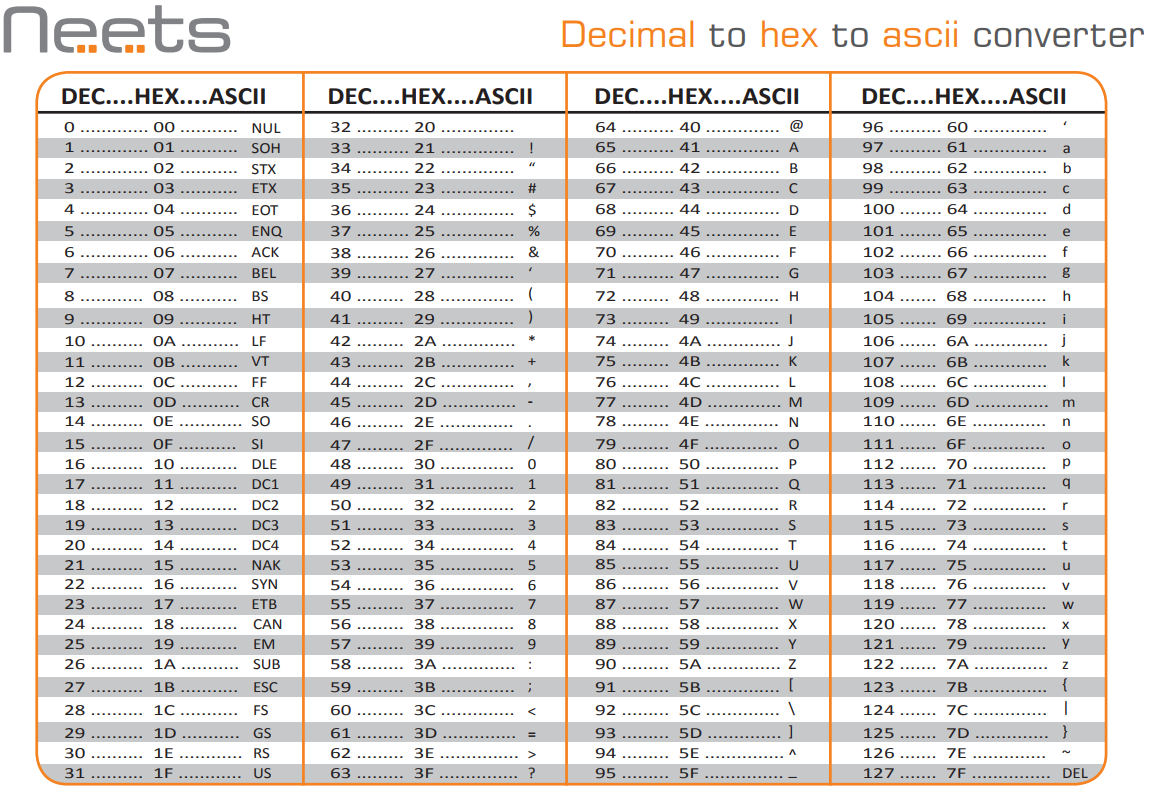 [Speaker Notes: Resources & Notes:

https://www.rapidtables.com/convert/number/ascii-to-hex.html]
Encryption using Bob’s Public Key – Step 8
Maths: Plaintext to Ciphertext

For this example, Plaintext “P” will be converted to the number 50 (Ref: ASCII Table)

Alice takes Bob’s Public Key       (e, n) = (5, 91),  and encrypts the number 50 by multiplying it by the power of e (mod n)
Example Output: Ciphertext

Multiply plaintext represented by 50 to the power of e = 5

Ciphertext = P  mod n

50  (mod 91) = 
312,500,000 (Mod91) = 85

Ciphertext = 85
e
5
[Speaker Notes: Resources & Notes:

Calculate the power of: https://www.rapidtables.com/calc/math/Exponent_Calculator.html
Calculate the power of: https://exponentiations.com/
Calculate the Power of and Mod: https://www.dcode.fr/modular-exponentiation]
Decryption using Recipients RSA Private Key
[Speaker Notes: Resources & Notes:]
Example - continued…
Alice has converted the plaintext letter to a number, and encrypted it   using Bob’s Public Key

Alice sends the encrypted message or “Ciphertext” to Bob

Bob now wants to decrypt Alice’s message using his Private Key to change the Ciphertext back to Plaintext
Decryption using Bob’s Private Key - Step 9
Maths: Ciphertext to Plaintext

For this example, the Ciphertext “85” will be decrypted back to the Plaintext number 50

Bob takes the Ciphertext 85, and using his Private Key (d, n) = (29, 91), decrypts the number 85 by multiplying it by the power of d (mod n)
Example Output: Plaintext

Multiply ciphertext represented by 85 to the power of d = 29

Plaintext = C  mod n

85    (mod 91) = 50

Ciphertext = 85 has been decrypted to Plaintext = 50 = “P”
d
29
[Speaker Notes: Resources & Notes:

https://www.dcode.fr/modular-exponentiation]
RSA Analysis
[Speaker Notes: Resources & Notes:]
RSA Analysis
The security of RSA depends on the strengths of two separate functions. 

The RSA cryptosystem is most popular public-key cryptosystem strength of which is based on the practical difficulty of factoring the very large numbers
RSA Analysis
Encryption Function − 
Is considered as a one-way function of converting plaintext into ciphertext and it can be reversed only with the knowledge of Private Key d

Key Generation − 
The difficulty of determining a private key from an RSA public key is equivalent to factoring the modulus n

An attacker cannot use knowledge of an RSA public key to determine an RSA private key unless he can factor n, going from p & q values to modulus n is easy but reverse is not possible
RSA Analysis
If either of these two functions are proved non one-way, then RSA will be broken

In fact, if a technique for factoring efficiently is developed then RSA will no longer be safe

The strength of RSA encryption drastically reduces against attacks if the number p and q are not large primes and / or the chosen Public  Key e is a small number
Lab (30 Mins):
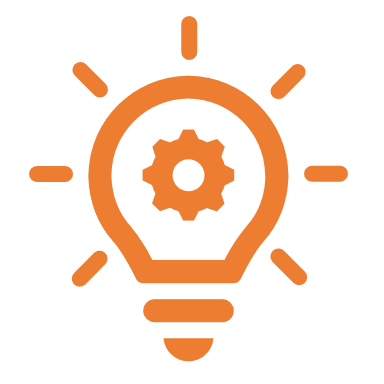 Using Kleopatra you installed earlier

Create a Private / Public Keypair

Share your Public key with your colleague

Encrypt a file with using the RSA asymmetric cipher

Can your colleague Decrypt the file using the same or an alternative product?
[Speaker Notes: Resources & Notes:]
Lab (30 Mins):
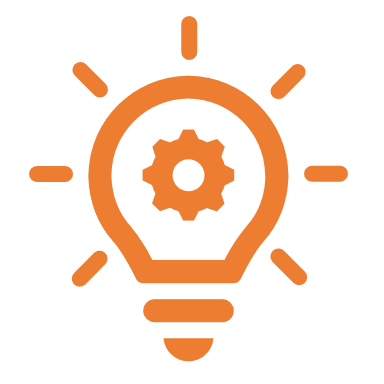 In Pairs…

Using the Private and Public Key in the example 

Create a message and convert to ASCII

Encrypt the message using Bob’s Public Key

Decrypt the message using Bob’s Private Key
[Speaker Notes: Resources & Notes:]
Key Management
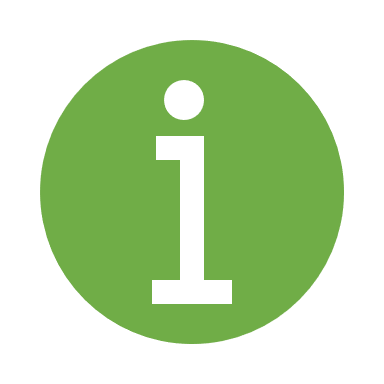 Ensure you are familiar with the components of Key Management systems, and important implementation / operation considerations
Symmetric Key Systems
Definitions:

Data Encryption key (DEK): is an encryption key whose function it is to encrypt and decrypt the data.
Key Encryption key (KEK): is an encryption key whose function it is to encrypt and decrypt the DEK.
Key Management Application Program Interface (KM API): is an application interface that is designed to securely retrieve and pass along encryption keys from a key management server to the client requesting the keys.
Certificate Authority (CA): is an entity that creates public and private keys, creates certificates, verifies certificates and performs other PKI functions.
Transport Layer Security (TLS): is a cryptographic protocol that provides security, through mutual authentication, for data-in-motion or “data in transit” over a computer network.
Key Management System (KMS): is the system that houses the key management software
Symmetric Key Systems
Symmetric Key Systems
NOTE: Detail relating to previous slide

This a step by step example of how an authorized user accesses encrypted data:
A user requests to access encrypted data.
The database, application, file system, or storage then sends a DEK retrieval request to the client (KM API).
Next, the client (KM API) and KM verify each other’s certificates: 
The client (KM API) sends a certificate to the KM for verification.
The KM then checks the certificate against the CA for authentication.
Once the client (KM API) certificate has been verified, the KM then sends its certificate to the KM API for authentication and acceptance.
Once the certificates have been accepted, a secure TLS connection is established between the client (KM API) and the KM.
The KM then decrypts the requested DEK with the KEK
The KM sends the DEK to the client (KM API) over the encrypted TLS session.
The KM API then sends the DEK to the database, application, file system, or storage.
The database (may) cache the DEK in temporary secure memory.
The database, application, file system, or storage then sends the plaintext information to the user
Asymmetric Key Systems
Asymmetric Key Systems
NOTE: Detail relating to previous slide

The Sender and Recipient verify each other’s certificates: The sender sends a certificate to the recipient for verification.
The recipient then checks the certificate against their Certificate Authority (CA) or an external Validation Authority (VA) for authentication.
Once the sender’s certificate has been verified, the recipient then sends their certificate to the sender for authentication and acceptance.
Once the sender and recipient have mutual acceptance: The sender requests the recipient’s public key.
The recipient sends their public key to the sender.
The sender creates an ephemeral symmetric key and encrypts the file to be sent. (an ephemeral symmetric key is a symmetric encryption key used only for one session) The sender encrypts the symmetric key with the public key. The sender then sends the encrypted data with the encrypted symmetric key. The recipient receives the packet and decrypts the symmetric key with the private key. The recipient decrypts the data with the symmetric key
Key Management Lifecycle
Key Creation (Generation & Pre-Activation)
The encryption key is created and stored on the key management server

The key manager creates the encryption key through the use of a cryptographically secure random bit generator and stores the key, along with all it’s attributes, into the key storage database

The attributes stored with the key include its name, activation date, size, instance, the ability for the key to be deleted, as well as its rollover, mirroring, key access, and other attributes

The key can be activated upon its creation or set to be activated automatically or manually at a later time
Key Creation (Generation & Pre-Activation)
The encryption key manager should track current and past instances (or versions) of the encryption key

 You need to be able to choose whether or not the key can be deleted, mirrored to a failover unit, and by which users or groups it can be accessed

Your key manager should allow the administrator to change many of the key’s attributes at any time
Key Use and Rollover (Activation through Post-Activation)
The key manager should allow an activated key to be retrieved by authorized systems and users for encryption or decryption processes

It should also seamlessly manage current and past instances of the encryption key

For example…
If a new key is generated and the old one deactivated (or rolled) every year, then the key manager should retain previous versions of the key but dispense only the current instance and activate previous versions for decryption processes
Key Use and Rollover (Activation through Post-Activation)
Previous versions can still be retrieved in order to decrypt data encrypted with such versions of the key

The key manager will also roll the key either through a previously established schedule or allow an administrator to manually roll the key
Key Revocation
An administrator should be able to use the key manager to revoke a key so that it is no longer used for encryption and decryption requests

A revoked key can, if needed, be reactivated by an administrator so that, in certain cases the key can be used to decrypt data previously encrypted with it, like old backups

But even that can be restricted
Back Up (Escrow)
NIST SP800-57 Part 1 Revision 5 (Section 8.3.1) requires that an archive should be kept for deactivated keys

The archive should “protect the archived material from unauthorized [disclosure,] modification, deletion, and insertion.”

The encryption keys need “to be recoverable … after the end of its cryptoperiod” and “the system shall be designed to allow reconstruction” of the keys should they need to be reactivated for use in decrypting the data that it once encrypted
Key Deletion (Destruction)
If a key is no longer in use or if it has somehow been compromised, an administrator can choose to delete the key entirely from the key storage database of the encryption key manager

The key manager will remove it and all its instances, or just certain instances, completely and make the recovery of that key impossible (other than through a restore from a backup image)

This should be available as an option if sensitive data is compromised in its encrypted state

If the key is deleted, the compromised data will be completely secure and unrecoverable since it would be impossible to recreate the encryption key for that data
Why is Key Management important?
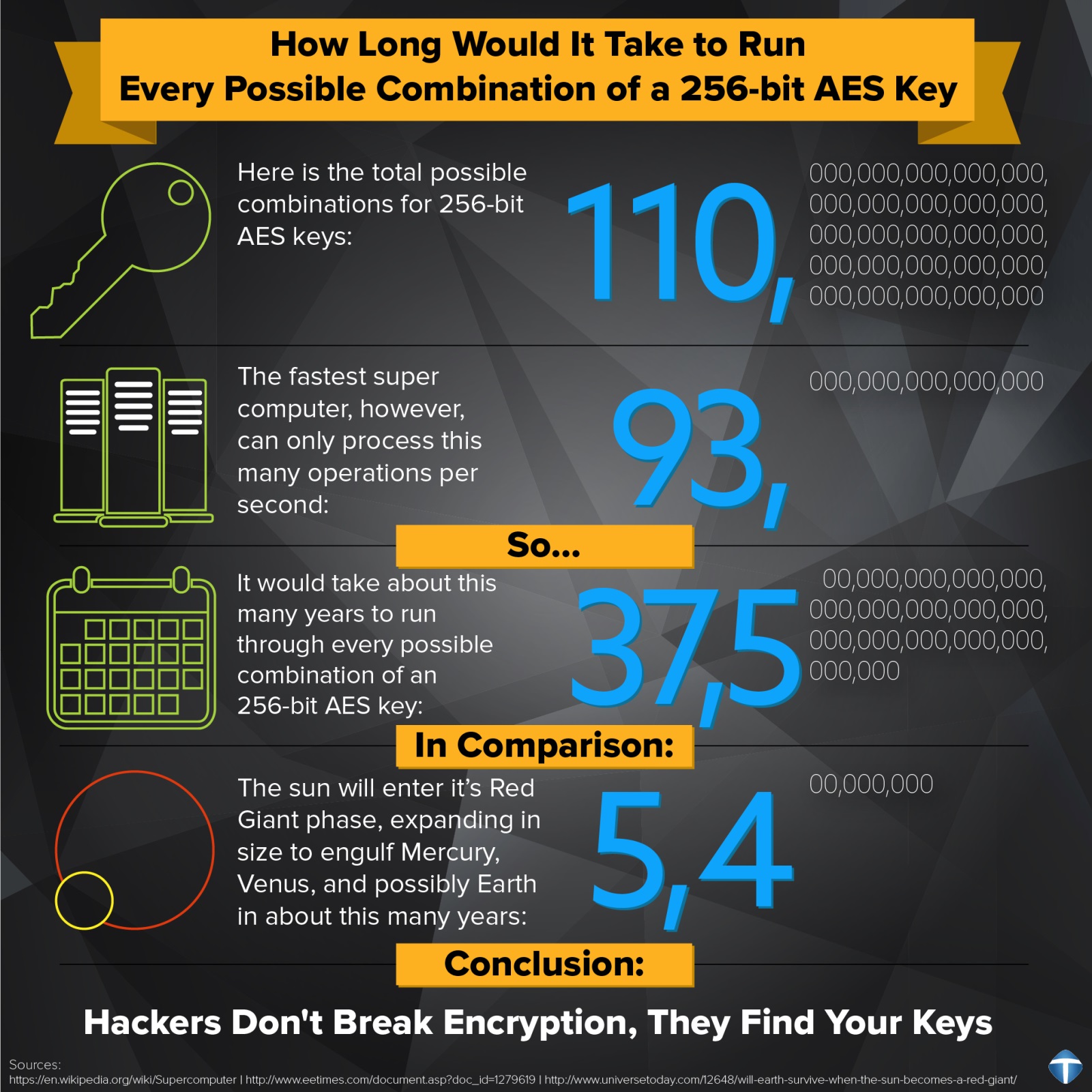 Pick a “Strong” encryption algorithm and key

Very few attackers that would attempt to break encryption algorithms and ciphertext

Instead, they would focus on weaknesses in People, Processes and Technology that supports the encryption process!
Why is Key Management Important?
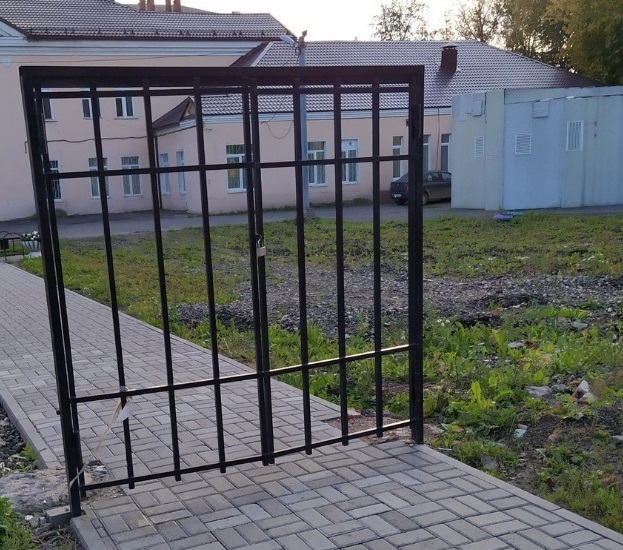 In summary, why pick on the strongest link?
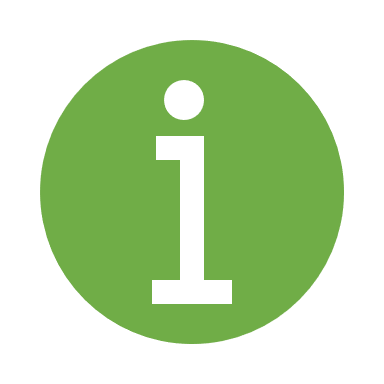 Useful Information:

Recommendation for Key Management: Part 1 - General (nist.gov)
[Speaker Notes: Resources & Notes:

https://nvlpubs.nist.gov/nistpubs/SpecialPublications/NIST.SP.800-57pt1r5.pdf]
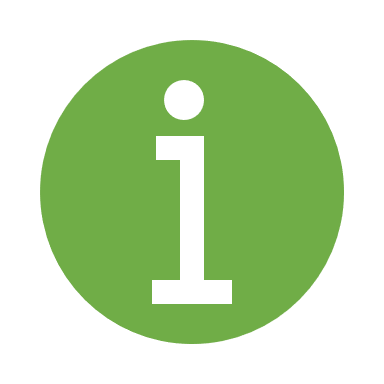 Useful Information:

Key Management - OWASP Cheat Sheet Series
[Speaker Notes: Resources & Notes:

https://cheatsheetseries.owasp.org/cheatsheets/Key_Management_Cheat_Sheet.html]
Lab (30 Mins):
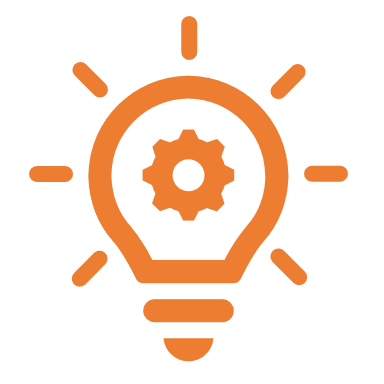 Research different types of Key Management Systems

Select a Key Management based upon a predefined set of your requirements i.e. consider what keys are you trying to manage??

Install a Key Management System

Consider both benefits and implementation and operational challenges as previously discussed in this section
[Speaker Notes: References:]
Cryptography
Week 2
Intro
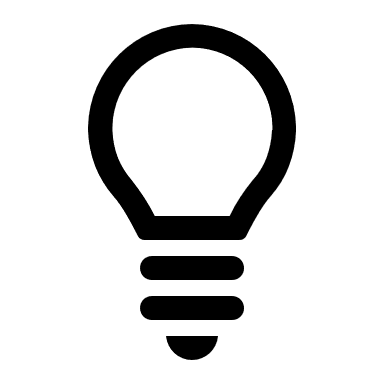 Monday
01
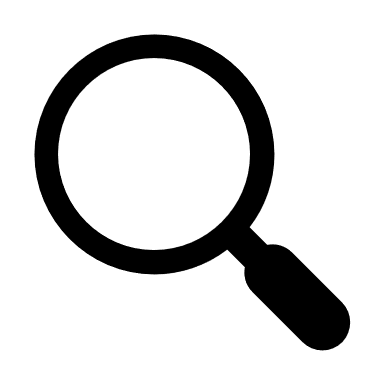 02
Wednesday
03
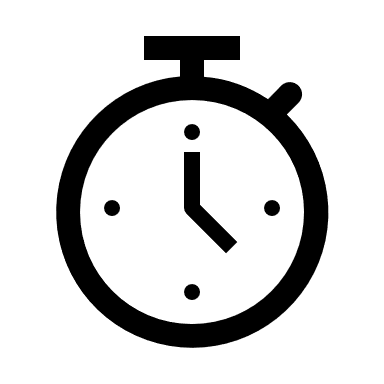 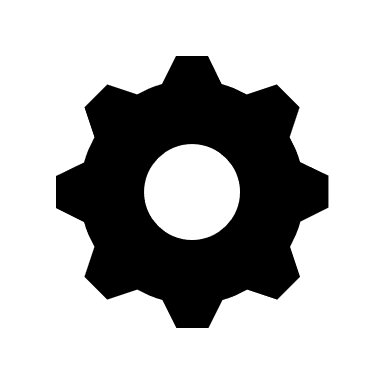 04
Tuesday
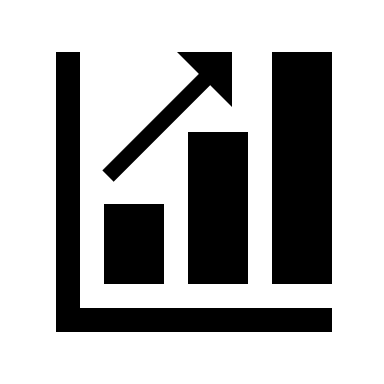 05
06
Thursday
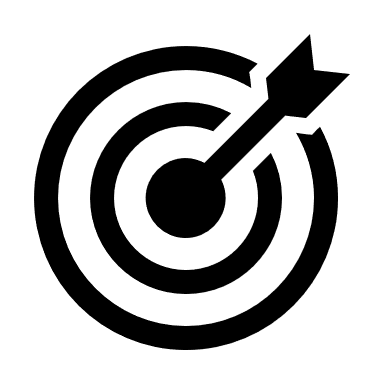 Friday
Syllabus – Week 2
Monday
Secure Hash
Digital Signing, Certificate Authorities
Tuesday
Public Key Ciphers – Examples & Analysis
Block Ciphers – Examples & Analysis – Covered Previously
Wednesday
How cryptographic techniques are applied and to what end and their limitations
Thursday
Examples of badly applied or implemented cryptographic techniques
Friday
Review, Q&A
Cryptographic Techniques and their Limitations
GSM - (Global System for Mobile communication)
GSM is a digital mobile network that is widely used by mobile phone users in Europe and other parts of the world

GSM uses a variation of time division multiple access (TDMA) and is the most widely used of the three digital wireless telephony technologies: TDMA, GSM and code-division multiple access (CDMA)

GSM digitizes and compresses data, then sends it down a channel with two other streams of user data, each in its own time slot

It operates at either the 900 megahertz (MHz) or 1,800 MHz frequency band
GSM Encryption Standards
A5/0 – No encryption used. Just for the sake of completeness.

A5/1 – A5/1 is a stream cipher used to provide over-the-air communication privacy in the GSM cellular telephone standard. It is one of seven algorithms which were specified for GSM use. It was initially kept secret, but became public knowledge through leaks and reverse engineering. A number of serious weaknesses in the cipher have been identified.

A5/2 – A5/2 is a stream cipher used to provide voice privacy in the GSM cellular telephone protocol. It was used for export instead of the relatively stronger (but still weak) A5/1. It is one of seven A5 ciphering algorithms which have been defined for GSM use.

A5/3 (Kasumi) – KASUMI is a block cipher used in UMTS, GSM, and GPRS mobile communications systems. In UMTS, KASUMI is used in the confidentiality and integrity algorithms with names UEA1 and UIA1, respectively. In GSM, KASUMI is used in the A5/3 key stream generator and in GPRS in the GEA3 key stream generator
Chip and PIN
Chip and PIN  (also known as EMV - Europay, Mastercard, and Visa) is the name for the process of paying by credit or debit card through a card payment terminal (also known as a PDQ machine or card reader)

To help combat the insecure magnetic card swipe, Chip and PIN technology was introduced

Designed to make card transactions more secure, annual counterfeit card fraud losses decreased by £81.9 million between 2004 and 2014

Security is provided by the customer being asked to enter the 4-digit PIN code that their bank would have provided them with

The use of a PIN and cryptographic algorithms such as Triple DES, RSA and SHA provide authentication of the card to the processing terminal and the card issuer's host system
Common hard disk encryption - FDE
Full-Disk Encryption (FDE) or “whole disk” encryption methods encrypt every file stored on the drive (or drives), including the operating system/file system

This is usually done on a sector-by-sector basis

A filter driver that is loaded into memory at boot encrypts every file as it is written to disk and decrypts any file that is moved off of the disk

This happens transparently to the end user or the application generating the files.
FDE - Advantages
Everything on the drive (or drives) is encrypted, including temporary files and swap space, increasing security of all your data, not just card data. If deployed on all in-scope systems, the card data would be guaranteed encrypted

Encryption of data is forced on end user, alleviating decisions on what or what not to encrypt

Encryption/decryption is transparent. When information needs to be accessed, it can be saved off the system and is automatically decrypted. If a processing application is installed on the system, the use of encrypted data is also easy

Since all data on the drive is encrypted, even if an alternative boot medium is used against an encrypted system, the data on the drive is unreadable and therefore useless to the thief
FDE - Disadvantages
Some FDE programs can cause an increase in data access times. Slight delays in writing and reading data can occur, especially with very large files and high transaction volumes

System password management and key management processes have to be defined and put into place. If a user loses his password that grants access to the encrypted system, he has no access to his data at all

For data centers, this technology is largely useless for security (as opposed to laptops that may be stolen or lost in the field) since most data centers have significant physical controls keeping their hardware safe

FDE does not necessarily protect data on a laptop if the system is compromised while in use. It primarily helps to prevent data disclosure resulting from physical theft
Disk encryption vs. filesystem-level encryption
Disk encryption does not replace file encryption in all situations

Disk encryption is sometimes used in conjunction with filesystem-level encryption with the intention of providing a more secure implementation

Since disk encryption generally uses the same key for encrypting the whole drive, all data is decryptable when the system runs

However, some disk encryption solutions use multiple keys for encrypting different volumes
Disk encryption vs. filesystem-level encryption
If an attacker gains access to the computer at run-time, the attacker has access to all files

Conventional file and folder encryption instead allows different keys for different portions of the disk

Thus an attacker cannot extract information from still-encrypted files and folders.

Unlike disk encryption, filesystem-level encryption does not typically encrypt filesystem metadata, such as the directory structure, file names, modification timestamps or sizes
Filesystem Encryption v FDE
Trusted Platform Module
Trusted Platform Module(TPM) is a secure cryptoprocessor embedded in the motherboard that can be used to authenticate a hardware device

Since each TPM chip is unique to a particular device, it is capable of performing platform authentication

It can be used to verify that the system seeking the access is the expected system
Trusted Platform Module
A limited number of disk encryption solutions have support for TPM

These implementations can wrap the decryption key using the TPM, thus tying the hard disk drive (HDD) to a particular device

If the HDD is removed from that particular device and placed in another, the decryption process will fail

Recovery is possible with the decryption password or token
TPM
TLS
TLS is a cryptographic protocol that provides end-to-end communications security over networks and is widely used for internet communications and online transactions

It is an IETF standard intended to prevent eavesdropping, tampering and message forgery

TLS is more efficient and secure than SSL as it has stronger message authentication, key-material generation and other encryption algorithms

TLS suffered from the Heartbleed Breech and others

Should only be using TLS1.3
TLS1.3
Makes use of the following algorithms:
RC4 Stream cipher
DES
3DES
RSA Key transport
SHA-1 hashing
CBC Mode ciphers
MD5
Diffie-Hellman groups
EXPORT ciphers

TLS 1.3 is lighter weight than its predecessor and uses fewer resources

This means its more efficient, consumes fewer CPU cycles and reduces latency, which leads to better performance
SSL
SSL (Secure Sockets Layer) is the standard security technology for establishing an encrypted link between a web server and a browser

This link ensures that all data passed between the web server and browsers remain private and integral

An SSL authentication encrypts the link between the server and the user, making it that much harder for unauthorized entities to gain access to sensitive information

SSL also includes different validation levels, like:
Extended validation certificates
Organization validated certificates
Domain validated certificates

A SSL certificate may be obtained from a Certification Authority (or CA)
Certificate Authority
In cryptography, a certificate authority or certification authority (CA) is an entity that issues digital certificates

A digital certificate certifies the ownership of a public key by the named subject of the certificate

A CA acts as a trusted third party—trusted both by the subject (owner) of the certificate and by the party relying upon the certificate

The format of these certificates is specified by the X.509 standard
Privacy enforcing technology - VPN Tunnelling
Privacy enforcing technology - VPN Tunnelling
The term VPN tunneling describes a process whereby data is securely transported from one device or network to another through a non-secure environment (such as the internet) without compromising privacy

Tunneling involves protecting data by repackaging it into a different form

In reality, no physical tunnel exists, of course; the data has to travel through the same wires as any other data passing through the public network

VPN tunneling employs the concepts known as data encapsulation and encryption to safely carry data traffic through the non-secure environment
Protection of “Data at Rest”
& “Data In Transit”
Secure Internet transaction technologies
There are several ways to help ensure safe transactions on the Internet, and more are becoming possible all the time

Some of these include:
Stored-value cards (cards that you can buy with specified, loaded dollar amounts)
Smart cards (cards that can act as credit cards, debit cards and/or stored-value cards)
Point-of-sale (POS) devices (like your PDA or mobile phone)
Digital cash
E-wallets
Online payment services like PayPal
Secure Internet transaction technologies
STT (Secure Transaction Technology) is a protocol provided by Microsoft and Visa International to the financial and technical communities for review and comment
 
STT is designed to handle secure payment with bank cards over insecure data transports like the Internet

The protocol requires only reliable message transport, such as TCP

It features strong, export-approved DES encryption of financial information, direct RSA (TM) encryption of bank card account numbers, and mandatory authentication of all participants, including clients, for reduced financial risk
Secure Internet transaction technologies
SSL (Secure Sockets Layer) is a standard security technology for establishing an encrypted link between a server and a client—typically a web server (website) and a browser; or a mail server and a mail client

It makes use of asymmetric and symmetric keys and encryption, working together to create an SSL-encrypted connection

Asymmetric uses 1024 or 2048 bit keys
2048-bit keys have enough unique encryption codes that we won’t write out the number here (it’s 617 digits) and could take up to 14 billion years to break

Symmetric keys are typically 128 or 256 bits
For example, a 128-bit key has 340,282,366,920,938,463,463,374,607,431,768,211,456 encryption code possibilities
SSL Certificates do not dictate what key size is used
SSL
Makes use of:
RSA
RSA is based on the presumed difficulty of factoring large integers (integer factorization). Full decryption of an RSA ciphertext is thought to be infeasible on the assumption that no efficient algorithm exists for integer factorization

ECC
Elliptic curve cryptography (ECC) relies on the algebraic structure of elliptic curves over finite fields. It is assumed that discovering the discrete logarithm of a random elliptic curve element in connection to a publicly known base point is impractical

Pre-Shared Key Encryption Algorithms
Pre-shared key encryption (symmetric) uses algorithms like Twofish, AES, or Blowfish, to create keys—AES currently being the most popular
All of these encryption algorithms fall into two types: stream ciphers and block ciphers
Secure Internet transaction Standard
When you’re processing payments on your website, compliance with the PCI standard is essential

The Payment Card Industry Data Security Standards (PCI DSS) provides mandatory requirements for merchants that tell them what they need to do in order to secure sensitive payment processing data

The number of security controls and level of assurance that needs to be achieved is dependent upon PCI Merchant Level, and scope of the PCI environment in which cards are processed

Options are available to outsource aspects of payment card processing, however the merchant still has the ultimate responsibility of ensuring that robust controls are in place to protect payment card information collected / processed / stored on its behalf

Certain data fields relating to payment cards must be encrypted

The PAN (Primary Account Number) and/or the CVV can neither be stored in full, or as plaintext
Tokenization
You should never store your customers’ credit and debit card information on your server

When choosing a payment processing solution, ideally the customers’ data doesn’t even touch your servers

More importantly, it’s encrypted before it is ever stored on database servers

Tokenization is used to replace sensitive data with a randomly generated string of characters, so it reduces the risk associated with data breach
Tokenization
One of the best protection methods is using a token that represents a real credit card number

When the transaction is authorized, the data is sent to the centralized server and stored securely

At the same time, a merchant’s system receives a unique number

The token is then used in place of the customers card data to complete current and future transactions e.g. one-click payments
3D Secure
3D Secure is an additional security layer that helps with fraud prevention in debit and credit card transactions

In short, when an online shopper wants to buy something, he/she creates a secure password for the credit card he/she uses to pay

At that time, every transaction will be confirmed with the password in order to add extra protection
Anti-fraud tools
With fraud prevention tools, every transaction is scanned and monitored (automatically or manually), so it’s easier to prevent and eliminate all suspected fraudulent activities

Moreover, when you seek out a payment gateway, choose one with great customer support

It’s extremely important for your business because you need to be sure that you can contact the payment provider easily for transaction queries and troubleshooting
Data at rest
“Data at Rest” is a term that is sometimes used to refer to all data in computer storage while excluding data that is traversing a network or temporarily residing in computer memory to be read or updated

By encrypting data at rest, you're essentially converting your customer's sensitive data into another form of data

This usually happens through an algorithm that can't be understood by a user who does not have an encryption key to decode it
Open vs closed source
With closed source software (also known as proprietary software), the public is not given access to the source code, so they can’t see or modify it in any way

But with open source software, the source code is publicly available to anyone who wants it, and programmers can read or change that code if they desire

Keep in mind that you don’t have to read or modify any code in order to use an open source product
Cryptography in Open and Closed Source
Keys are what makes the system secure – not the algorithm

Algorithms should be visible and available for scrutiny
Microsoft Active Directory
X.500 is the basis for its hierarchical structure

Lightweight Directory Access Protocol (LDAP) is based on the X.500 Directory Access Protocol

Uses the more efficient TCP/IP protocol 

Integrating other OSs, such as Linux and UNIX into an Active Directory network requires using LDAP 

Windows Active Directory was first used in Windows 2000 Server
Windows Active Directory
Active Directory offers the following features: 
Hierarchical organization 
Centralized but distributed database 
Scalability 
Security 
Flexibility 
Policy-based administration
Overview of the Active Directory Structure
Physical structure 
Consists of sites and servers configured as domain controllers 

Logical structure 
Makes it possible to pattern the directory service’s look and feel after the organization in which it runs
Active Directory’s Physical Structure
An Active Directory site is simply a physical location in which domain controllers communicate and replicate information regularly 

Each domain controller contains a full replica of the objects that make up the domain and is responsible for: 
Storing a copy of the domain data and replicating changes to that data to all other domain controllers in the domain
Providing data search and retrieval functions for users attempting to locate objects in the directory 
Providing authentication and authorization services for users who log on to the domain and attempt to access network resources
Active Directory’s Logical Structure
Four organizing components of Active Directory: 
Organizational Units (OUs) 
Domains 
Trees 
Forests 
The organizational unit (OU) is an Active Directory container used to organize a network’s users and resources into logical administrative units
Active Directory’s Logical Structure
An OU contains Active Directory objects, such as: 
User accounts 
Groups 
Computer accounts 
Printers 
Shared folders 
Applications 
Servers 
Domain controllers
Active Directory’s Logical Structure
Domain - The core structural unit of an Active Directory 

Contains OUs and represents administrative, security, and policy boundaries 

Small to medium companies usually have one domain; larger companies may have several domains to separate geographical regions or administrative responsibilities
Kerberos Authentication
Kerberos is an authentication protocol that is used to verify the identity of a user or host 

The Windows Server operating systems implement the Kerberos version 5 authentication protocol and extensions for public key authentication, transporting authorization data, and delegation

The Kerberos authentication client is implemented as a security support provider (SSP), and it can be accessed through the Security Support Provider Interface (SSPI)
Kerberos Authentication
Initial user authentication is integrated with the Winlogon single sign-on architecture

The Kerberos Key Distribution Center (KDC) is integrated with other Windows Server security services running on the domain controller

The KDC uses the domain's Active Directory service database as its account database

An Active Directory server is required for default Kerberos implementations
Practical applications of Kerberos
The benefits gained by using Kerberos for domain-based authentication are:
Delegated authentication
Single sign on
Interoperability
More efficient authentication to servers
Mutual authentication
[Speaker Notes: Mutual authentication.
By using the Kerberos protocol, a party at either end of a network connection can verify that the party on the other end is the entity it claims to be. 

NTLM does not enable clients to verify a server's identity or enable one server to verify the identity of another. 
NTLM authentication was designed for a network environment in which servers were assumed to be genuine. The Kerberos protocol makes no such assumption]
Kerberos Authentication
Can Kerberos Be Hacked?
In short, Yes

Because it is one of the most widely used authentication protocols, hackers have developed several ways to crack into Kerberos

Most of these hacks take advantage of a vulnerability, weak passwords, or malware – sometimes a combination of all three
Can Kerberos Be Hacked?
Some of the more successful methods of hacking Kerberos include:
Pass-the-ticket: the process of forging a session key and presenting that forgery to the resource as credentials
Golden Ticket: A ticket that grants a user domain admin access
Silver Ticket: A forged ticket that grants access to a service
Credential stuffing/ Brute force: automated continued attempts to guess a password
Encryption downgrade with Skeleton Key Malware: A malware that can bypass Kerberos, but the attack must have Admin access
DCShadow attack: a new attack where attackers gain enough access inside a network to set up their own DC to use in further infiltration
LDAP
LDAP (Lightweight Directory Access Protocol) is a software protocol for enabling anyone to locate organizations, individuals, and other resources such as files and devices in a network, whether on the public Internet or on a corporate intranet

An LDAP directory is organized in a simple "tree" hierarchy consisting of the following levels:
The root directory (starting place or the source of the tree), which branches out to
Countries, each of which branches out to
Organizations, which branch out to
Organizational units (divisions, departments, and so forth), which branches out to (includes an entry for)
Individuals (which includes people, files, and shared resources such as printers)
Important Considerations
Performance
Using encryption may cause performance issues!

Good site explaining this: 
https://techbeacon.com/security/relax-good-encryption-practices-wont-affect-app-performance
Security Clearance of Crypto-Custodians
Custodian is a person who has responsibility for taking care of or protecting something

Crypto-Custodian has the responsibility for overseeing and ensure the cryptographic materials security and integrity

Custodians in UK require BPSS (Baseline Personnel) and DBS check

Depending upon sector, may also require NPPV3, SC or DV clearance

Carried out by the “United Kingdom Security Vetting unit” (UKSV)
Historical consideration of broken cryptographic systems
The use of a broken or risky cryptographic algorithm is an unnecessary risk that may result in the exposure of sensitive information
Theoretical vs practical security
It is impossible to guarantee the security of a cipher system. Even if it is theoretically secure, it may be insecure in practice

It can be quite acceptable in practice to use cipher systems that are theoretically breakable

Every attempt should be made to formulate a notion of practical security for a given environment. This will inevitably involve trade-offs, estimates and evaluations of what levels of risk to accept. Formulating this notion will be difficult

Regardless of whether a cipher system offers theoretical or practical security, the most likely way in which it will be “broken” is through bad key management processes
Kerckhoffs’s principle
Kerckhoffs's principle (also called Kerckhoffs's desideratum, assumption, axiom, doctrine or law) of cryptography was stated by Netherlands born cryptographer Auguste Kerckhoffs in the 19th century

A cryptosystem should be secure even if everything about the system, except the key, is public knowledge

Kerckhoffs's principle was reformulated (or possibly independently formulated) by American mathematician Claude Shannon as "the enemy knows the system", i.e., "one ought to design systems under the assumption that the enemy will immediately gain full familiarity with them“ - In that form, it is called Shannon's maxim

This concept is widely embraced by cryptographers, in contrast to "security through obscurity"
Kerckhoffs’s principle
Kerckhoff stated six design principles for military ciphers:

The system must be practically, if not mathematically, indecipherable
It should not require secrecy, and it should not be a problem if it falls into enemy hands
It must be possible to communicate and remember the key without using written notes, and correspondents must be able to change or modify it at will
It must be applicable to telegraph communications
It must be portable, and should not require several persons to handle or operate
Given the circumstances in which it is to be used, the system must be easy to use and should not be stressful to use or require its users to know and comply with a long list of rules

NOTE: 
Some are no longer as relevant given the ability of computers to easily perform complex encryption, but his second axiom, now known as Kerckhoffs's principle, is still critically important!
Lab (20 Mins Research / 10 Mins discussion):
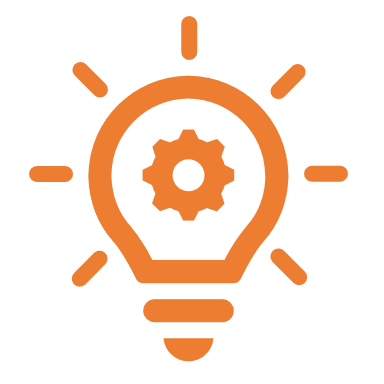 Look into where cryptography is used…

Can you find any techniques / real-world applications not discussed?

If so, how is cryptography being used?

What Ciphers are being used, and why?

Discuss findings as a group
Vulnerability Management
Vulnerability analysis
The existence of a weakness, design or implementation error that can lead to an unexpected event compromising the security of a system

A concept which describes factors or constraints of an economic, social, physical or geographical nature, which reduce the ability to prepare for and cope with the impact of hazards

A vulnerability assessment is the process of:
Defining, identifying, classifying and prioritizing vulnerabilities in computer systems, applications and network infrastructures
Completing risk assessments with the necessary knowledge, awareness and context to understand the threats to its environment and react appropriately
Vulnerability analysis
Vulnerability Assessment Scanning Tools

Comodo HackerProof

OpenVAS - software framework of several services and tools offering vulnerability scanning and vulnerability management (all free)

Nexpose Community - Nexpose offers real-time, on-premises vulnerability scanning

Nikto - will scan web servers and networks for matches with a database of over 6400 threats. Although the network protection software itself has not been updated in some time, it is still up to date
Vulnerability analysis
Vulnerability Assessment Scanning Tools

Nessus Professional - identifies and repairs detected vulnerabilities, including missing or incomplete patches; software bugs; or other general misconfigurations throughout applications, devices, and operating systems

Retina CS Community - Use it to scan servers, desktops - any networked device - for security flaws, and learn how to fix them

Microsoft Baseline Security Analyzer (MBSA) - used to verify patch compliance. MBSA also performed several other security checks for Windows, IIS, and SQL Server. Unfortunately, the logic behind these additional checks had not been actively maintained since Windows XP and Windows Server 2003
Vulnerability analysis
Vulnerability Assessment Scanning Tools

BurpSuite - a real-time network security scanner designed to identify critical weaknesses. Burp Suite will determine how cybersecurity threats might invade a network via a simulated attack

Nmap - This establishes what ports are open and services running on a particular system
Vulnerability analysis
Vulnerability Assessment Scanning Tools

Tripwire IP360 - offers protocol, application, and vulnerability detection with low false positive rates

Wireshark - a network protocol analyzer. It lets you capture and interactively browse the traffic running on a computer network

Aircrack or Aircrack-ng - a complete suite of tools to assess WiFi network security
Vulnerability Intelligence Sources
Mitre CVE (Common Vulnerabilities and Exposures):
https://cve.mitre.org/index.html
NIST NVD (National Vulnerability Database):
https://nvd.nist.gov/
SecurityFocus BugTraq:
https://www.securityfocus.com/bid
OWASP Top10 (Open Web Application Security Project):
https://owasp.org/www-project-top-ten/
Patch Management
Patch Management Process & Testing
Patching is more important than ever!

National Cyber Security Centre advise that 80+% of all Cyber Security related issues can be mitigated by robust and thorough patching

Patched should be applied to both systems and applications to ensure they have the most up-to-date features, run smoothly and are secure

Unpatched machines make them more vulnerable to cyber attacks
Patch Management Process
10 step process
Discovery
Categorisation
Patch management policy creation
Monitor for new patches and vulnerabilities
Patch testing
Configuration management
Roll out
Auditing
Reporting
Review, improve, and repeat
Patch Management – (1)Discovery
Ensure you have a comprehensive network inventory

At the most basic level, this includes understanding the types of devices, operating systems, OS versions, and third party applications

Many breaches originate because there are neglected or forgotten systems that IT has lost track of
Patch Management – (2)Categorization
Segment managed systems and/or users according to risk and priority

Examples could be by machine type (server, laptop, etc.), OS, OS version, user role, etc.

This will allow you to create more granular patching policies instead of taking a one-policy-fits-all approach
Patch Management – (3)Policy Creation
Create patching criteria by establishing what will be patched and when, under what conditions

For example, you may want to ensure some systems/users are patched more frequently and automatically than others (the patching schedule for laptop end users may be weekly while patching for servers may be less frequent and more manual)
Patch Management – (4)Monitoring
Understand vendor patch release schedules and models, and identify reliable sources for timely vulnerability disclosures

Create a process for evaluating and applying emergency patches
Patch Management – (5)Testing
Create a testing environment, or at the very least a testing segment to avoid being caught off guard by unintended impacts to production systems

That should include creating backups for easy rollback if necessary

Validate successful deployment and monitor for incompatibility or performance issues
Patch Management – (6)Config. Management
Document any configuration changes about to be made via patching

This will come in handy should you run into any issues with patch deployment beyond the initial test segment or environment
Patch Management – (7)Roll out
Follow your established patch management policies you created in step 3
Patch Management – (8)Auditing
Conduct a patch management audit to identify any failed or pending patches, and be sure to continue monitoring for any unexpected incompatibility or performance issues

It’s also a good idea to maintain contact with end users in both less critical (as part of the early testing phases) and business critical departments, who can help by providing timely feedback on whether or not patches are impacting their department
Patch Management – (9)Reporting
Produce a patch compliance report you can share with your clients to gain visibility into your work

Reporting provides assurance that patches are being applied without unduly impacting the business

In the event that an exploit is identified in a system or application, timely reporting is crucial in order to advise senior management of the level of exposure the company may have in relation to a particular threat
Patch Management – (10) Review, improve, and repeat
Establish a cadence for repeating and optimizing steps 1-9

This should include phasing out or isolating any outdated or unsupported machines, reviewing your policies, and revisiting exceptions to verify whether they still apply or are necessary
Threats to Key Generation Algorithms
Lab (20 Mins Research / 10 Mins discussion):
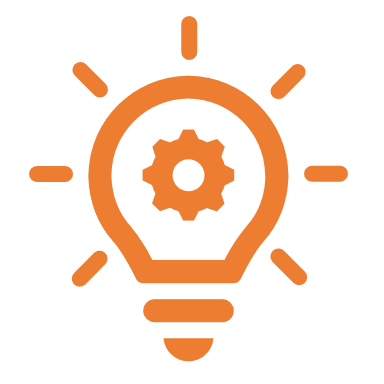 Look into the following types of attack to Key Generation Algorithms…

What do they do?

How are they used, can you find any live examples?

Discuss findings as a group
Threats To Key Generation Algorithms
Birthday
Replay
Side channel
Traffic analysis
Birthday
A birthday attack is a type of cryptographic attack that exploits the mathematics behind the birthday problem in probability theory

This attack can be used to abuse communication between two or more parties

The attack depends on the higher likelihood of collisions found between random attack attempts and a fixed degree of permutations (pigeonholes)
[Speaker Notes: With a birthday attack, it is possible to find a collision of a hash function in √(2^𝑛 )= 2^□(64&𝑛/2) with 2^𝑛 being the classical pre-image resistance security

A preimage attack on cryptographic hash functions tries to find a message that has a specific hash value. A cryptographic hash function should resist attacks on its preimage (set of possible inputs). In the context of attack, there are two types of preimage resistance: 

preimage resistance: for essentially all pre-specified outputs, it is computationally infeasible to find any input that hashes to that output, i.e., given y, it is difficult to find an x such that h(x) = y
second-preimage resistance: it is computationally infeasible to find any second input which has the same output as that of a specified input, i.e., given x, it is difficult to find a second preimage x′ ≠ x such that h(x) = h(x′)]
Replay
In this attack an adversary records a communication session and replays the entire session, or a portion thereof, at some later point in time

A replay attack (also known as playback attack) is a form of network attack in which a valid data transmission is maliciously or fraudulently repeated or delayed

A replay attack occurs when a cybercriminal eavesdrops on a secure network communication, intercepts it, and then fraudulently delays or resends it to misdirect the receiver into doing what the hacker wants

The added danger of replay attacks is that a hacker doesn't even need advanced skills to decrypt a message after capturing it from the network

The attack could be successful simply by resending the whole thing
Side Channel
A side-channel attack (SCA) is a security exploit that involves collecting information about what a computing device does when it is performing cryptographic operations and using that information to reverse engineer the device's cryptography system

Side channel attacks can reveal secrets during program execution, or change the behaviour of a program

Without profound knowledge of these attacks it is hard to defend code effectively

Whereas traditional secure programming methods focus mostly on input validation and output control, side channel security requires pervasive protection throughout the code
Side Channel Attack
Traffic Analysis
Traffic analysis is the process of intercepting and examining messages in order to deduce information from patterns in communication, which can be performed even when the messages are encrypted
Cryptography
Week 2
Intro
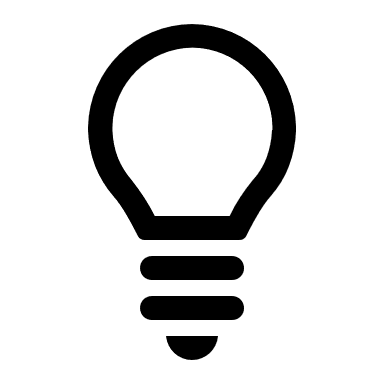 Monday
01
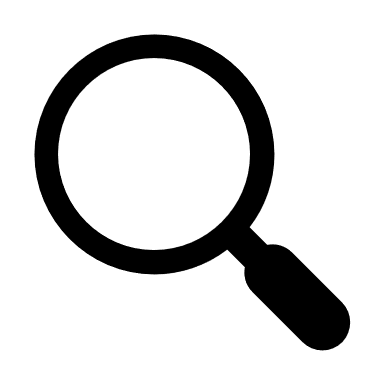 02
Wednesday
03
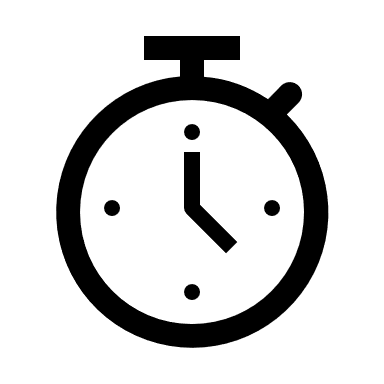 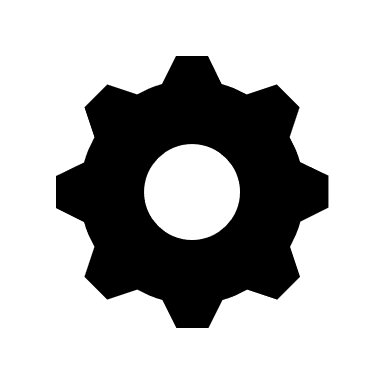 04
Tuesday
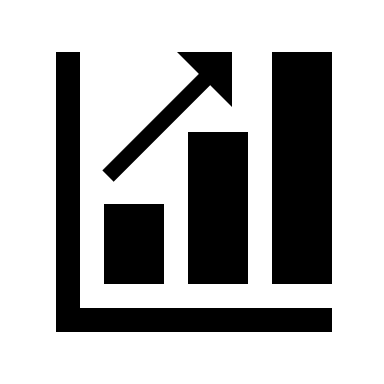 05
06
Thursday
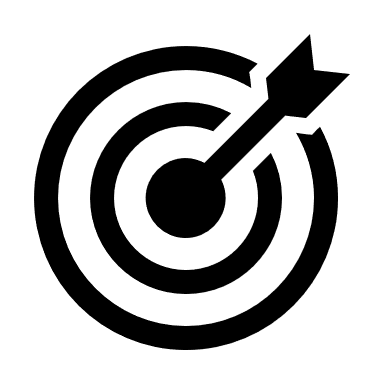 Friday
Syllabus – Week 2
Monday
Secure Hash
Digital Signing, Certificate Authorities
Tuesday
Public Key Ciphers – Examples & Analysis
Block Ciphers – Examples & Analysis – Covered Previously
Wednesday
How cryptographic techniques are applied and to what end and their limitations
Thursday
Examples of badly applied or implemented cryptographic techniques
Friday
Review, Q&A
Module - recap
Module Recap
Modern Ciphers
Security Principles
Additional Cryptography Principles
Confusion?
Diffusion?
Tokenisation?
Key Management Lifecycle?
Threats to Key Generation algorithms
[Speaker Notes: Resources & Notes:

Confusion
Confusion means that each binary digit (bit) of the ciphertext should depend on several parts of the key, obscuring the connections between the two.[2]
The property of confusion hides the relationship between the ciphertext and the key.
Diffusion
Diffusion means that if we change a single bit of the plaintext, then about half of the bits in the ciphertext should change, and similarly, if we change one bit of the ciphertext, then about half of the plaintext bits should change

Threats to Key Generation algorithms
Birthday
Replay
Side channel
Traffic analysis]
Modern Encryption Ciphers
Modern Ciphers
Symmetric Ciphers
Asymmetric  Ciphers
RSA
DSA
Diffie-Hellman
Block Ciphers
Stream  Ciphers
Blowfish
3DES
AES
DES
IDEA
RC 5 / 6
Fish
ISAAC
Quad
RC4
Seal
Key Management Lifecycle
Encryption Strength
Strong Crypto Vs Weak Crypto - It's all relative

Practically everything can be brute forced in time

Is the Cypher itself secure?
 If we can find an algorithm that hasn’t had any crypto vulnerabilities it is considered strong
Encryption Strength
WEP has vulnerabilities and is therefore considered Weak

WEP - Design Flaw

DES - 56 Key - easily brute forced!!

Weak keys can be made stronger, by using the weak key several times (called key strengthening or key stretching) 
e.g. Hash of a password, Hash a Hash of the Password, and Hash a Hash of a Hash of a password
Encryption Strength
Cryptographic Keys

 Do not rely on security by obscurity

 Algorithm is normally publicly available

 The only thing that is not known to the attacker is the "Key"
Encryption Strength
The Key determines the output

Encrypted Data

Hash Value

Dig Signature

Key is protecting your data, so keep it secure!!
Encryption Strength
Size of the key is important, larger Keys tend to be more secure

The larger the key the more possible key combinations there are for an attacker to brute force 

However as computing power grows, it becomes easier to brute force so we need to make keys larger keys i.e. 128bit or 256 bit keys
Symmetric Encryption - 128bit keys and larger
Asymmetric Encryption - 3072bit and larger
Badly applied or implemented Cryptographic Techniques
Cryptography - Challenges & Problems
ECB mode
Collision attacks
Algorithm problems
Key management problems
Identify vulnerabilities of encryption algorithms
Identify the block cipher ECB mode and the common problems associated with it
Describe the use of random number generation and specifically PRNG generator
 Explain the phases of cryptographic key management lifecycle o generate; o distribute; o deploy;  o archive;  o destroy
Explain construct of the most common attacks: o version spoofing attack; o backtrack attack; o reverse protocol attack; version rollback attack
ECB Mode
In cryptography, a block cipher mode of operation is an algorithm that uses a block cipher to provide information security such as confidentiality or authenticity

The simplest of the encryption modes is the Electronic Codebook (ECB) mode (named after conventional physical codebooks)

The message is divided into blocks, and each block is encrypted separately
ECB Mode
ECB Mode – Common Problems
The disadvantage of this method is a lack of diffusion

Diffusion means that if we change a single bit of the plaintext, then (statistically) half of the bits in the ciphertext should change, and similarly, if we change one bit of the ciphertext, then approximately one half of the plaintext bits should change

Since a bit can have only two states, when they are all re-evaluated and changed from one seemingly random position to another, half of the bits will have changed state

The idea of diffusion is to hide the relationship between the ciphertext and the plain text

This will make it hard for an attacker who tries to find out the plain text and it increases the redundancy of plain text by spreading it across the rows and columns; it is achieved through transposition of algorithm and it is used by block cipher only
[Speaker Notes: Not to be substituted for CONFUSION
Confusion means that each binary digit (bit) of the ciphertext should depend on several parts of the key, obscuring the connections between the two. 
The property of confusion hides the relationship between the ciphertext and the key. 
This property makes it difficult to find the key from the ciphertext and if a single bit in a key is changed, most or all the bits in the ciphertext will be affected. 
Confusion increases the ambiguity of ciphertext and it is used by both block and stream cipher. 

AES has both excellent confusion and diffusion]
ECB Mode – Common Problems
Because ECB encrypts identical plaintext blocks into identical ciphertext blocks, it does not hide data patterns well

In some senses, it doesn't provide serious message confidentiality, and it is not recommended for use in cryptographic protocols at all

ECB mode can also make protocols without integrity protection even more susceptible to replay attacks, since each block gets decrypted in exactly the same way
Collision Attacks
A collision attack on a cryptographic hash tries to find two inputs producing the same hash value, i.e. a hash collision

This is in contrast to a preimage attack where a specific target hash value is specified

Is an attempt to find two input strings of a hash function that produce the same hash result
Collision Attacks
Because hash functions have infinite input length and a predefined output length, there is inevitably going to be the possibility of two different inputs that produce the same output hash

If two separate inputs produce the same hash output, it is called a collision

This collision can then be exploited by any application that compares two hashes together – such as password hashes, file integrity checks, etc.
Random Number Generation
To generate “true” random numbers, random number generators gather “entropy,” or seemingly random data from the physical world around them

For random numbers that don't really need to be random, they may just use an algorithm and a seed value
PRNG
A Random Number Generator is a technology designed to generate a sequence that does not have any pattern, therefore appear to be random

Can be software or hardware based
Software Based
Software random generators (PRNG): 
Software RNGs use mathematical algorithms to generate random numbers, initializing the algorithm with a "seed" value derived from some repetitive operation in the computer, such as keystrokes, running processes, the computer's clock, or mouse movements

However, it is extremely difficult to come up with a completely random seed value, since most such operations only provide seeds with a small range of values
Hardware Based
Hardware random generators (TRNG):
Hardware RNGs do not require seeds because hardware random numbers are not computed values; they are not derived through a repeatable algorithm

Rather, hardware-generated random numbers are digitized snapshots of naturally occurring noise

Because there is no algorithm and no repeating sequences of numbers, even if a hacker could determine one number, he would not be able to use it to predict any future numbers

For this reason, hardware RNGs are known as Truly Random Number Generators, or TRNGs
PRNG Generator
Pseudo Random Number Generator

What is the period?

What is the distribution?
PRNG - Period
The state is updated after each output

If the state has n bits after at least 2^n outputs the internal state must repeat which means that the PRNG produces the same sequence of outputs

Roughly speaking, the number of outputs until the internal state repeats is the period of a PRNG
PRNG - Distribution
Low Bias
Good Distribution
High Bias
< --------------------------------------------------------- Other Bias Patterns ------------------------------------------------------ >
[Speaker Notes: Resources & Notes:

https://www.youtube.com/watch?v=4sYawx70iP4]
PRNG Algorithms
The very first software algorithm to generate random numbers, was supposedly written in 1946 by John von Neumann, and is called the Middle Square Method

It's crazy simple

Enough so, you could execute it with a pencil, paper, and basic calculator
PRNG Algorithms - Middle square
The algorithm is to start with an n-digit seed

The seed is squared, producing a 2n-digit result, zero-padded as necessary. The middle n-digits are then extracted from the result for the next seed

See? Simple

Let's look at an example…
PRNG Algorithms - Middle square
Suppose we start with a seed of 81 (2 digits)
81 squared is 6561 (4 digits)
We then take the middle two digits out of the result, which is 56
We continue the process:

812 = 6561
562 = 3136
132 = 0169
162 = 0256
252 = 0625
622 = 3844
842 = 7056
52 = 0025
22 = 0004
02 = 0000
PRNG Algorithms - Middle square
Middle  Square Problem
And we've reached the core problem with the middle square method- it has a tendency to converge, most likely to zero, but other numbers are possible, and in some cases a short loop

Of course, John von Neumann was aware of this problem, but he also preferred it that way

When the middle square method fails, it's immediately noticeable

But, it's also horribly biased and fails most statistical tests for randomness
Middle Square Weyl Sequence
A modern approach to an old problem is known as the Middle Square Weyl Sequence, from Hermann Weyl

Basically, a number is added to the square, then the middle bits are extracted from the result for the next seed

Video: How Pseudo Random Number Generators Works? | Middle Square Weyl Sequence RNG Explained - YouTube
[Speaker Notes: Resources & Notes:

https://www.youtube.com/watch?v=Q63LpPAbDmU

https://www.youtube.com/watch?v=4sYawx70iP4]
Algorithm Problems
In practice, the output from many common PRNGs exhibit artefacts that cause them to fail statistical pattern-detection tests

These include:
Shorter than expected periods for some seed states (such seed states may be called 'weak' in this context)
Lack of uniformity of distribution for large quantities of generated numbers;
Correlation of successive values
Poor dimensional distribution of the output sequence
The distances between where certain values occur are distributed differently from those in a random sequence distribution

Defects exhibited by flawed PRNGs range from unnoticeable (and unknown) to very obvious
Algorithm Problems
The first PRNG to avoid major problems and still run fairly quickly was the Mersenne Twister, which was published in 1998

Other high-quality PRNGs have since been developed 
See: Cloudflare lava lamp
Lab (20 Mins Research / 10 Mins discussion):
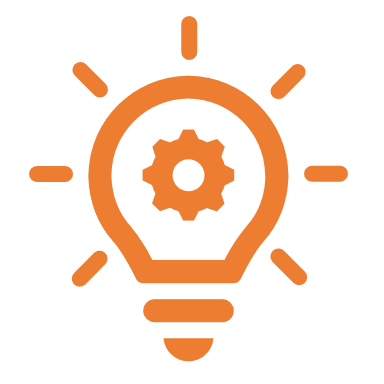 Look into the following types of cryptographic attacks…

What do they do?

How are they used, can you find any live examples?

Discuss findings as a group
Cryptographic Attacks
Version spoofing attack

Backtrack attack

Reverse protocol attack

Version rollback attack
Crypto & Spoofing
SUMMARY
Feb. 7 (21:00 UTC) Update:  Updated Trend Micro Microsoft Windows CryptoAPI Spoofing Vulnerability Assessment Tool
On January 14, 2020, Microsoft released its first monthly “Patch Tuesday” set of security updates of the new year for the Microsoft Windows operating system. 
One very notable bug that was disclosed was CVE-2020-0601 (also known as "Curveball") - a Windows CryptoAPI Spoofing vulnerability in the way Elliptic Curve Cryptography (ECC) certificates are validated.  Exploitation of this could allow an attacker to sign a malicious executable using a spoofed code-signing certificate (appearing legitimate), leading to a man-in-the-middle (MITM) attack and decryption of confidential information.  

Other than the severity, the other reason it is notable is that it was the first Windows bug publicly attributed to the National Security Agency (NSA) in the United States. 

In addition to the Microsoft Security Bulletin, the NSA also put out a comprehensive analysis document that goes into the vulnerability in more detail.
[Speaker Notes: Resources & Notes:

https://success.trendmicro.com/solution/000237289-SECURITY-ALERT-Windows-CryptoAPI-Spoofing-Vulnerability-CVE-2020-0601]
Crypto & Backtracking
Backtracking is a general algorithm for finding solutions to some computational problems, notably constraint satisfaction problems, that incrementally builds candidates to the solutions, and abandons a candidate ("backtracks") as soon as it determines that the candidate cannot possibly be completed to a valid solution

The classic textbook example of the use of backtracking is the eight queens puzzle, that asks for all arrangements of eight chess queens on a standard chessboard so that no queen attacks any other. In the common backtracking approach, the partial candidates are arrangements of k queens in the first k rows of the board, all in different rows and columns. Any partial solution that contains two mutually attacking queens can be abandoned
[Speaker Notes: Resources & Notes:

https://en.wikipedia.org/wiki/Backtracking]
Reverse Protocol
…
Version Rollback
A downgrade attack or version rollback attack is a form of cryptographic attack on a computer system or communications protocol that makes it abandon a high-quality mode of operation (e.g. an encrypted connection) in favor of an older, lower-quality mode of operation (e.g. cleartext) that is typically provided for backward compatibility with older systems
Key Management
Key management refers to management of cryptographic keys in a cryptosystem
This includes dealing with the generation, exchange, storage, use, crypto-shredding (destruction) and replacement of keys
It includes cryptographic protocol design, key servers, user procedures, and other relevant protocols
Key management concerns keys at the user level, either between users or systems
This is in contrast to key scheduling, which typically refers to the internal handling of keys within the operation of a cipher
Successful key management is critical to the security of a cryptosystem
It is the more challenging side of cryptography in a sense that it involves aspects of social engineering such as system policy, user training, organizational and departmental interactions, and coordination between all of these elements, in contrast to pure mathematical practices that can be automated
Cryptographic Key Management Lifecycle
The task of key management is the complete set of operations necessary to create, maintain, protect, and control the use of cryptographic keys
Keys have a life cycle; they’re “born,” live useful lives, and are retired
The typical encryption key lifecycle likely includes the following phases:
Key generation
Key registration
Key storage
Key distribution and installation
Key use
Key rotation
Key backup
Key recovery
Key revocation
Key suspension
Key destruction
See Key Management Lifecycle document on the Wiki
Entropy, its significance &  associated problems
Entropy
Entropy is the randomness collected by an operating system or application for use in cryptography or other uses that require random data

This randomness is often collected from hardware sources (variance in fan noise or HDD), either pre-existing ones such as mouse movements or specially provided randomness generators

A lack of entropy can have a negative impact on performance and security

Entropy is a measure of how unpredictable something is

In cryptography this is an important issue for two reasons
high entropy in keys makes them hard to guess
high entropy in messages makes it hard to know when your guess is correct
Entropy
Entropy Sources
Ciphertext

89 B3 EC 0D F3 8F 49 5F 9D DA 47 76 AF 7D 0C 62 10 A7 AE DB D0 54 7C 35 16 EF 46 DC B8 B1 A4 A9 09 50 5C D8 8F 94 1A D3 BC 65 BA 03 95 9C 8B 6E F0 09
Plaintext

a b c d e f g h
i j k l m n o p q 
r s t u v w x y z
0123456789
Random & Secret Keys
Encryption Algorithm
Entropy
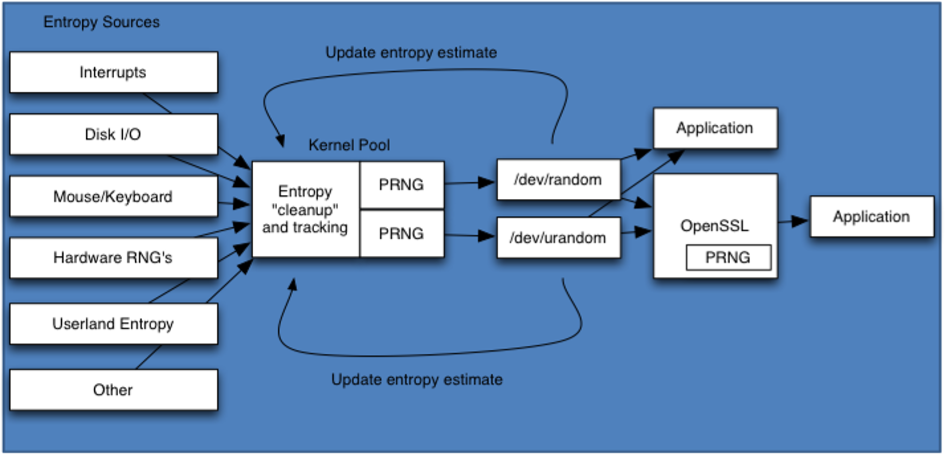 [Speaker Notes: Resources & Notes:

entropy = sum over messages of (probability of message  * - log (probability of message) )]
Concept of low entropy and its significance
If the internal state or seed of a PRNG is very limited, it could be more susceptible to brute force attacks!
Importance of Entropy in Microsoft OS
Understand the importance of entropy in Microsoft OS and the role of entropy in security situations

Uses CryptoAPI to gather entropy

Windows's CryptoAPI uses the binary registry key HKEY_LOCAL_MACHINE\SOFTWARE\Microsoft\Cryptography\RNG\Seed to store a seeded value from all of its entropy sources

CryptoAPI is closed-source

For example, GnuPG, as of version 1.06, uses a variety of sources such as the number of free bytes in memory that combined with a random seed generates desired randomness it needs
Importance of Entropy In Microsoft OS
Newer version of Windows are able to use a variety of entropy sources:

    TPM if available and enabled on motherboard
    Entropy from UEFI interface (if booted from UEFI)[16]
    RdRand CPU instruction if available
    Hardware system clock (RTC)
    OEM0 ACPI table content
Most common cryptographic tools
LastPass
Probably one of the most popular password manager tools out there, LastPass can be used for free with limited features, but will still secure your passwords and personal data
Using an encryption software tool like this one, you’ll no longer have to remember or note a password in a notebook or any other physical place

Bitlocker
While there are many encryption tools available you can use to encrypt your data locally, most users prefer to use Microsoft’s BitLocker software
You can either use it to encrypt a particular disk partition or the entire hard disk
BitLocker is a full-disk encryption tool built-in in the latest Windows operating systems (Windows 10), which uses AES (128 and 256-bit) encryption to encrypt data on the drives
Most common cryptographic tools
VeraCrypt
Another free encryption software tool you can use which is available for Windows, OS X and Linux operating systems
Works similar to Bitlocker and supports AES

FileVault 2
Looking to encrypt your data stored on devices featuring macOS and Mac hardware? FileVault 2 is a free encryption software tool worth checking out
Just like BitLocker and VeraCrypt tools, FileVault 2 (FileVault full-disk encryption) uses XTS-AES-128 encryption with a 256-bit key “to help prevent unauthorized access to the information on your startup disk”
Most common cryptographic tools
DiskCryptor
Yet another open-source and free encryption software you can use to secure your internal and external drive, including system partition, and even ISO images, or USB flash drives or any other storage devices

7-Zip
Many users are not interested in encrypting the entire hard disk, but only specific files and documents that store sensitive information
It’s a free and open source encryption software, as well as a lightweight solution known for its simplicity
This software tool is capable of extracting most archives and features strong AES-256 encryption.
Most common cryptographic tools
AxCrypt
Similar to 7-Zip, AxCrypt is an open source file encryption tool offering both a free solution and a premium version for Windows, macOS, Android, and iOS
It features AES-256 file encryption and can efficiently encrypt one file, an entire folder or a group of files with a simple right-click
Files can be encrypted for a specific period of time or can be auto-decrypted later on when that file reaches the destination

HTTPS Everywhere 
Encrypting your files is not enough
To be one step ahead of cybercriminals, you need to enhance online protection, you need to make sure no one can eavesdrop on your communication over the Internet
Most common cryptographic tools
Tor Browser
If you want to access the Internet anonymously, Tor browser can be a great option to encrypt your online traffic and keep your browsing activities from prying eyes
Tor Browser will block popular browser plugins such as Flash, RealPlayer, Quicktime, and others which can be manipulated into finding out your IP address

CyberGhost
Another way to hide your online identity is to use a VPN (Virtual Private Network) which can encrypt your communication and keep it safe from constant interception attempts
This private network is able to spread across the normal Internet space, using its resources to create an encrypted channel and protect your data from hackers or the prying eyes of others
Cryptography
Week 2
Intro
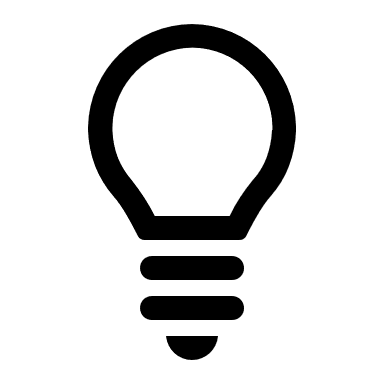 Monday
01
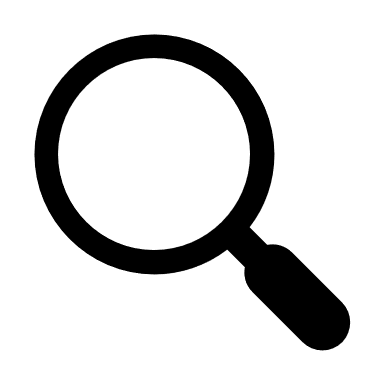 02
Wednesday
03
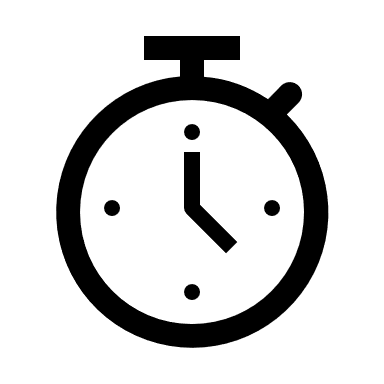 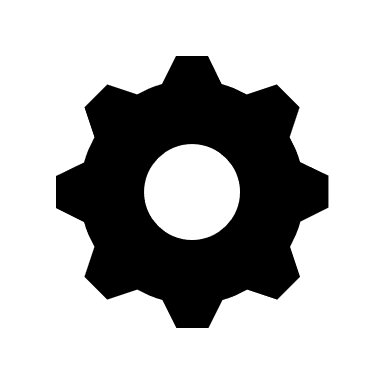 04
Tuesday
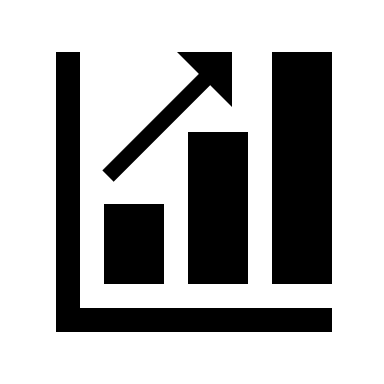 05
06
Thursday
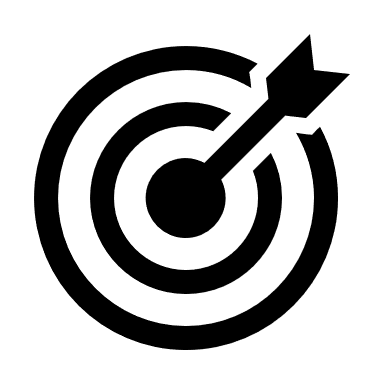 Friday
Syllabus – Week 2
Monday
Secure Hash
Digital Signing, Certificate Authorities
Tuesday
Public Key Ciphers – Examples & Analysis
Block Ciphers – Examples & Analysis – Covered Previously
Wednesday
How cryptographic techniques are applied and to what end and their limitations
Thursday
Examples of badly applied or implemented cryptographic techniques
Friday
Review, Q&A
Module - recap
Module Recap
What is Entropy?
What types of Random Number Generator are there?
What does PRNG?
Whats is TRNG? 
What is the PRNG period?
What is the PRNG distribution?
Hash?
Digital Signature?
Public Key Cryptography?
[Speaker Notes: Resources & Notes:

Entropy
In computing, entropy is the randomness collected by an operating system or application for use in cryptography or other uses that require random data

Random Number Generator Types
Software and Hardware

PRNG – Pseudo Random Number Generator
Software RNGs use mathematical algorithms to generate random numbers, initializing the algorithm with a "seed" value derived from some repetitive operation in the computer, such as keystrokes, running processes, the computer's clock, or mouse movements

PRNG Period
Roughly speaking, the number of outputs until the internal state repeats is the period of a PRNG

PRNG Distribution
Distribution of the output

TRNG – Truly Random Number Generator
Hardware random generators (TRNG):
Hardware RNGs do not require seeds because hardware random numbers are not computed values; they are not derived through a repeatable algorithm

Name some cryptographic attacks
Version spoofing attack
Backtrack attack
Reverse protocol attack
Version rollback attack]
PRNG - Distribution
Low Bias
Good Distribution
High Bias
< --------------------------------------------------------- Other Bias Patterns ------------------------------------------------------ >
[Speaker Notes: Resources & Notes:

https://www.youtube.com/watch?v=4sYawx70iP4]
Module Recap
Modern Ciphers
Security Principles
Additional Cryptography Principles
Confusion?
Diffusion?
Tokenisation?
Key Management Lifecycle?
Threats to Key Generation algorithms
[Speaker Notes: Resources & Notes:

Confusion
Confusion means that each binary digit (bit) of the ciphertext should depend on several parts of the key, obscuring the connections between the two.[2]
The property of confusion hides the relationship between the ciphertext and the key.
Diffusion
Diffusion means that if we change a single bit of the plaintext, then about half of the bits in the ciphertext should change, and similarly, if we change one bit of the ciphertext, then about half of the plaintext bits should change

Threats to Key Generation algorithms
Birthday
Replay
Side channel
Traffic analysis]
Modern Encryption Ciphers
Modern Ciphers
Symmetric Ciphers
Asymmetric  Ciphers
RSA
DSA
Diffie-Hellman
Block Ciphers
Stream  Ciphers
Blowfish
3DES
AES
DES
IDEA
RC 5 / 6
Fish
ISAAC
Quad
RC4
Seal
Key Management Lifecycle
Module Recap
Walkthrough of Assessment 1

Any questions / clarification required on Assessment 1?

Afternoon to start Assessment 1
Cryptography
Week 2
Intro
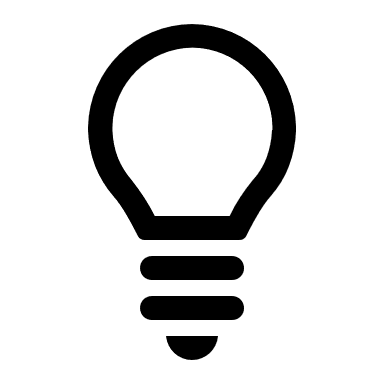 Monday
01
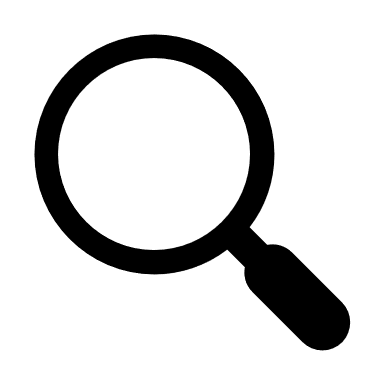 02
Wednesday
03
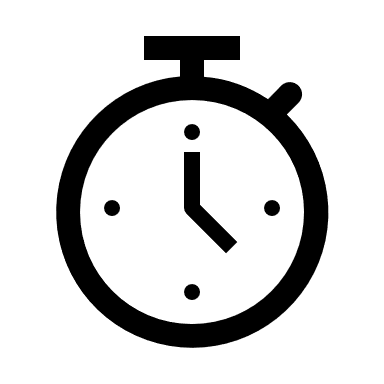 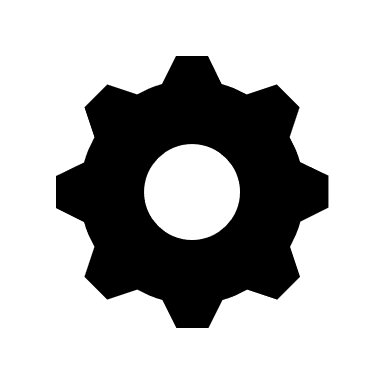 04
Tuesday
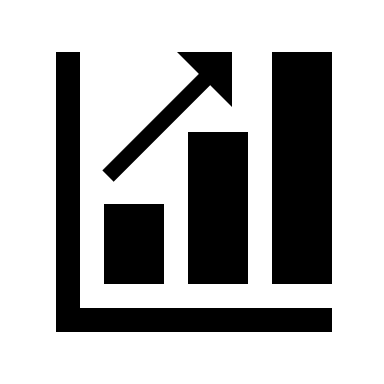 05
06
Thursday
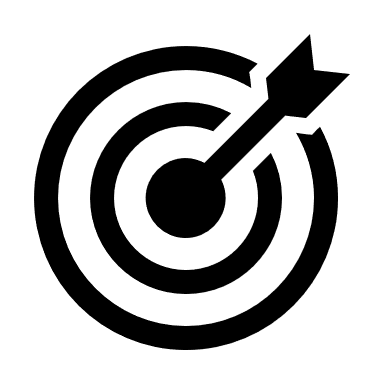 Friday
Syllabus – Week 3
Monday
Assignment 1 due – Presentation 
Note: Slides must be submitted no later than 23:59 the previous day 
Tuesday
Self study time
Wednesday
Self study time
Thursday
Self study time
Friday
Issue Assignment 2
Any final questions?